XA R7/9 PowerLink
Moving Forward with XA
Order Based Production Management
John Grindley
John.Grindley@cistech.net
Agenda
OBPM change from R6.0 to R9.0
Manufacturing order entry and maintenance
New Objects in OBPM to replace GS
MRP Recommendations
Bells and Whistles
OBPM - Managing Orders and Recommendations
Who does it ?
The production Planners manage the  M.O.’s.
The  Buyers manage PO and MRP “Buy Recommendations”. Keep in mind that a Planner can represent a Buyer which aids in MRP Review.
What do they do ?
Identify what needs to be made or bought.
Ultimately create an MO or PO.
Release Orders to the floor and to the vendors.
Manage their orders progress and react to delays or issues.
Ensure their completion and closure.
Application Settings added to OBPM
OBPM
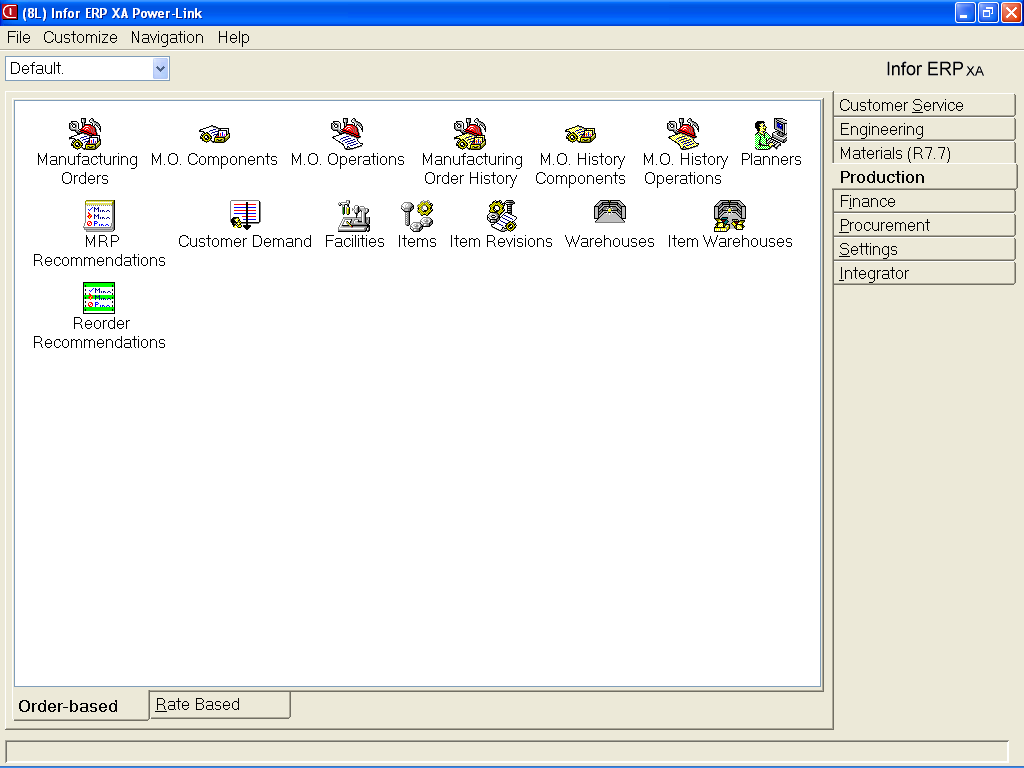 Who does it in MRP Recommendations- 
 Production Controller/Planner for mfg items 
 Buyers for Buy Recommendations
5
Planner Object adds Mass Delete Option. 
Display options remain the same
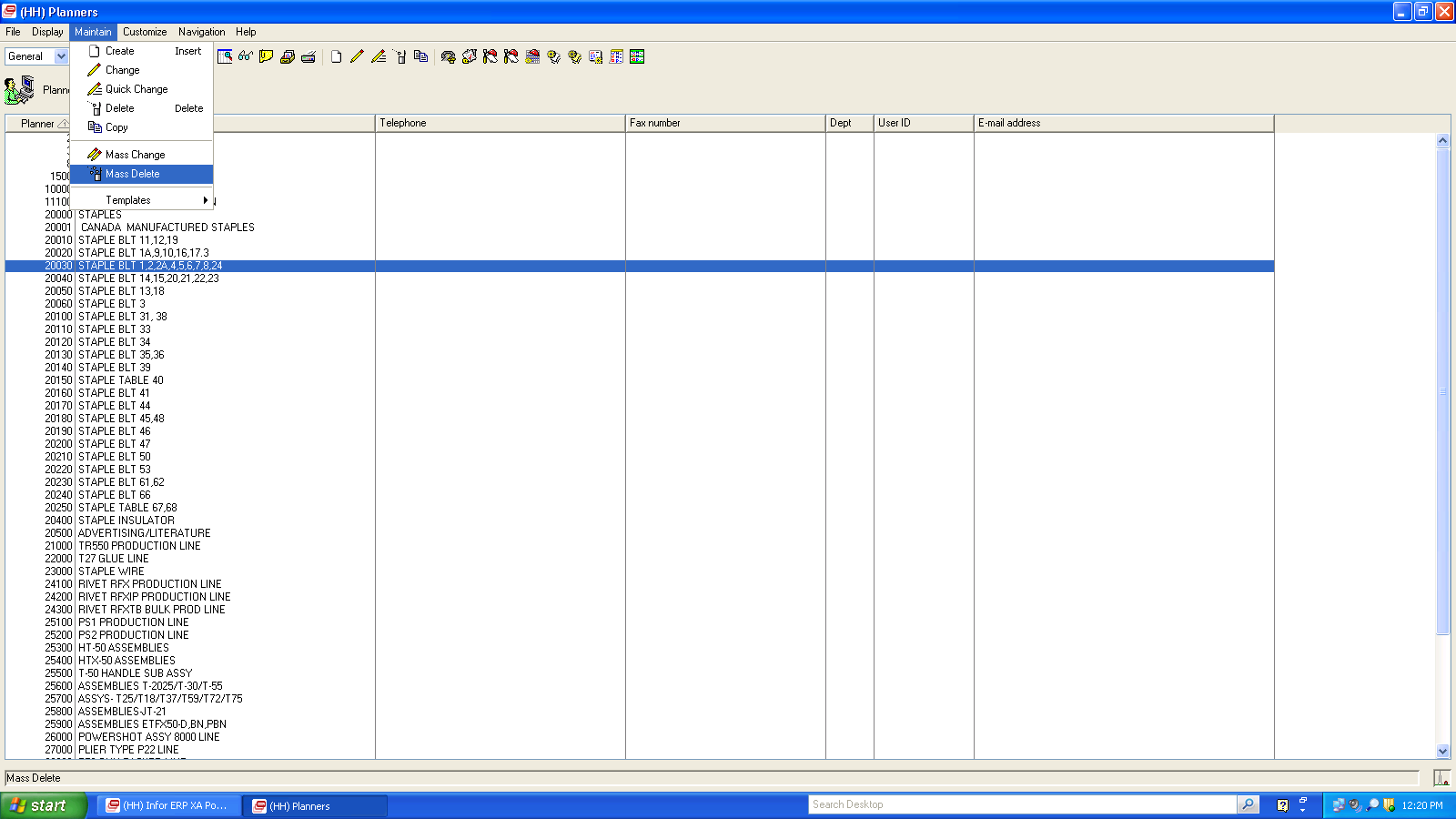 Icons are added to Drop downs – 
 added Post Release 6.0
OBPM
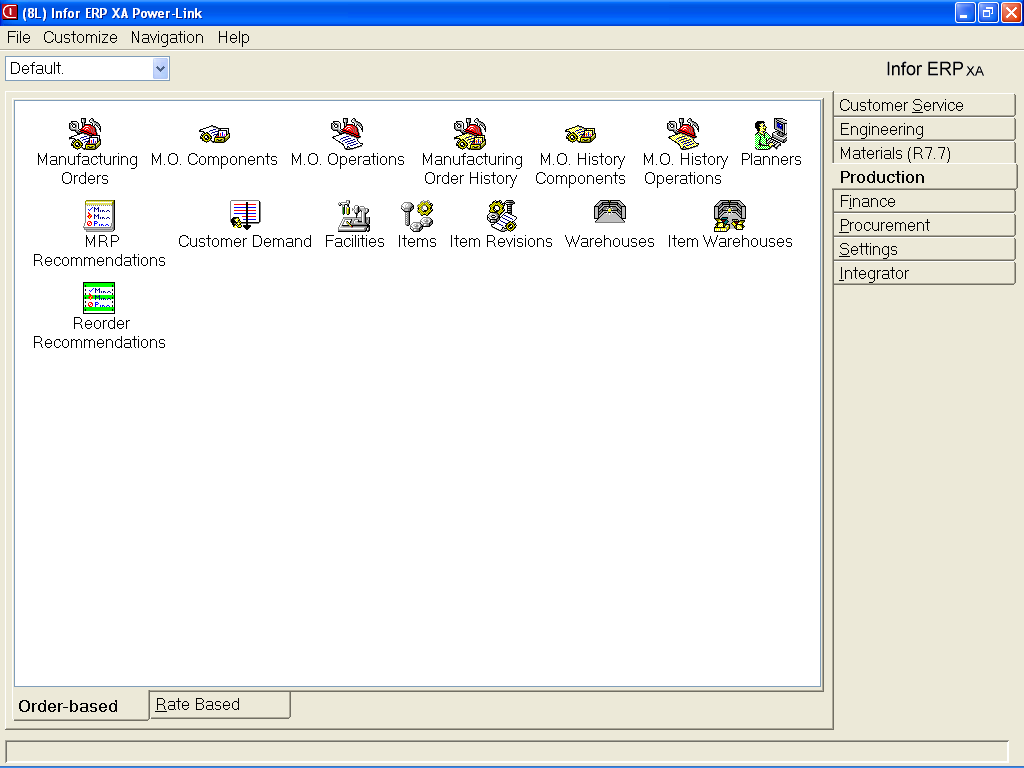 Use to create and release manufacturing orders to begin production…or to check MO status.
7
OBPM- Maintenance added import BOM and Router
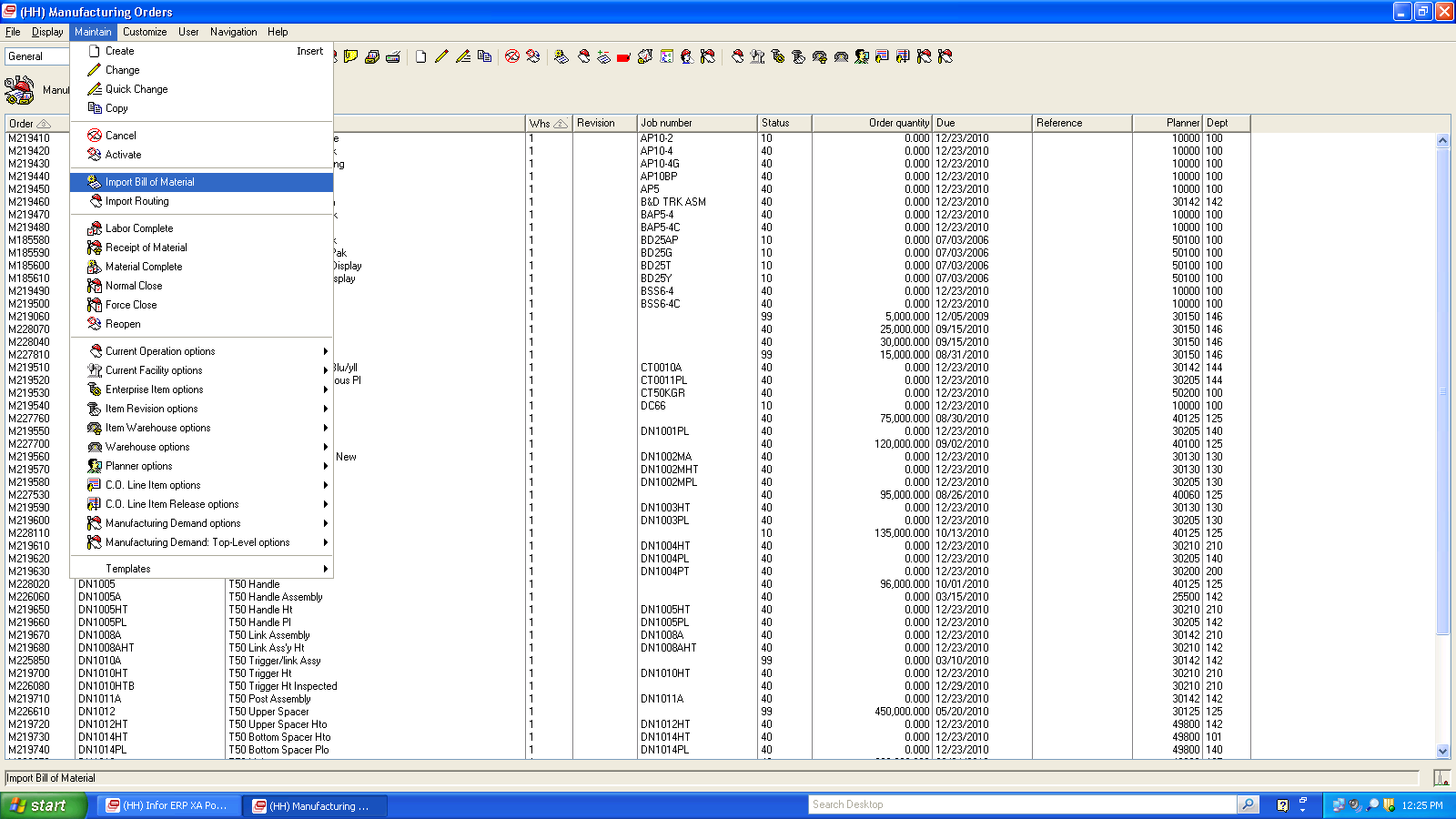 Added post 6.0
Create Manual Manufacturing Orders
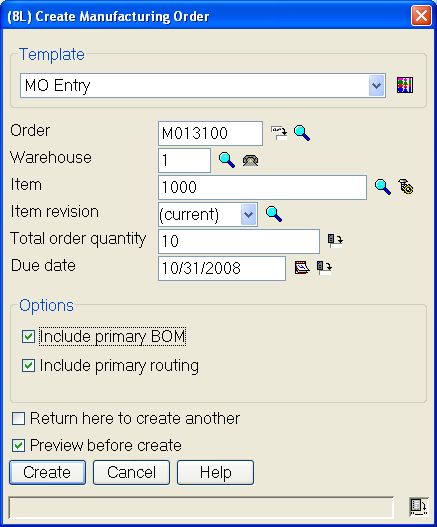 If using EPDM, you can choose to use alternate bills and/or routings.
Copy Manufacturing Orders
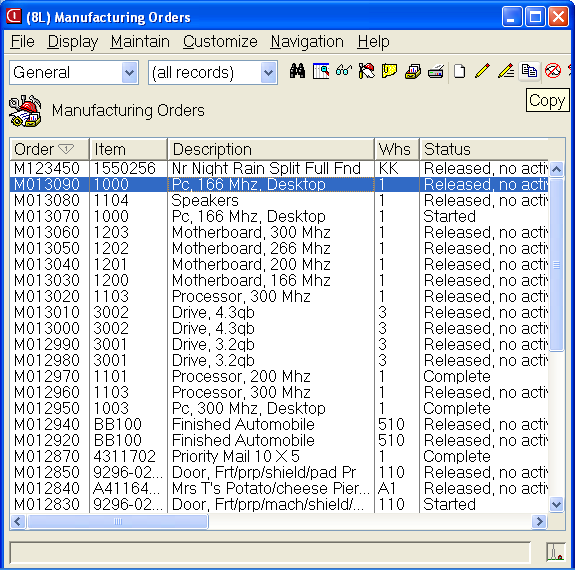 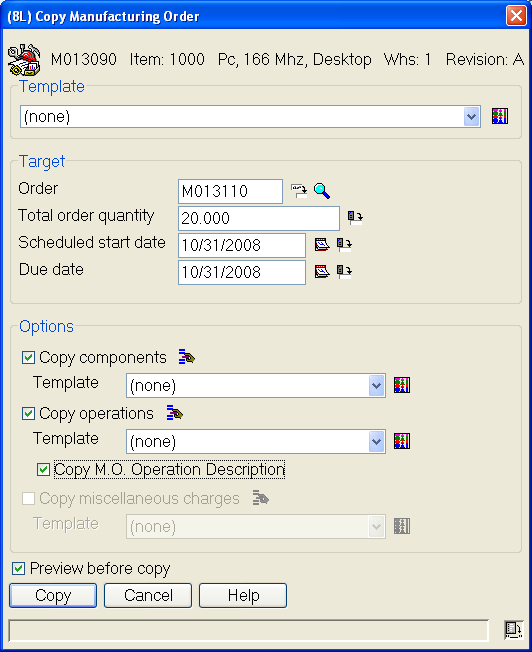 From Open MO or History 
Options to Copy
Header
Components
Operations
Misc charges
Mass Delete Components on Workorder
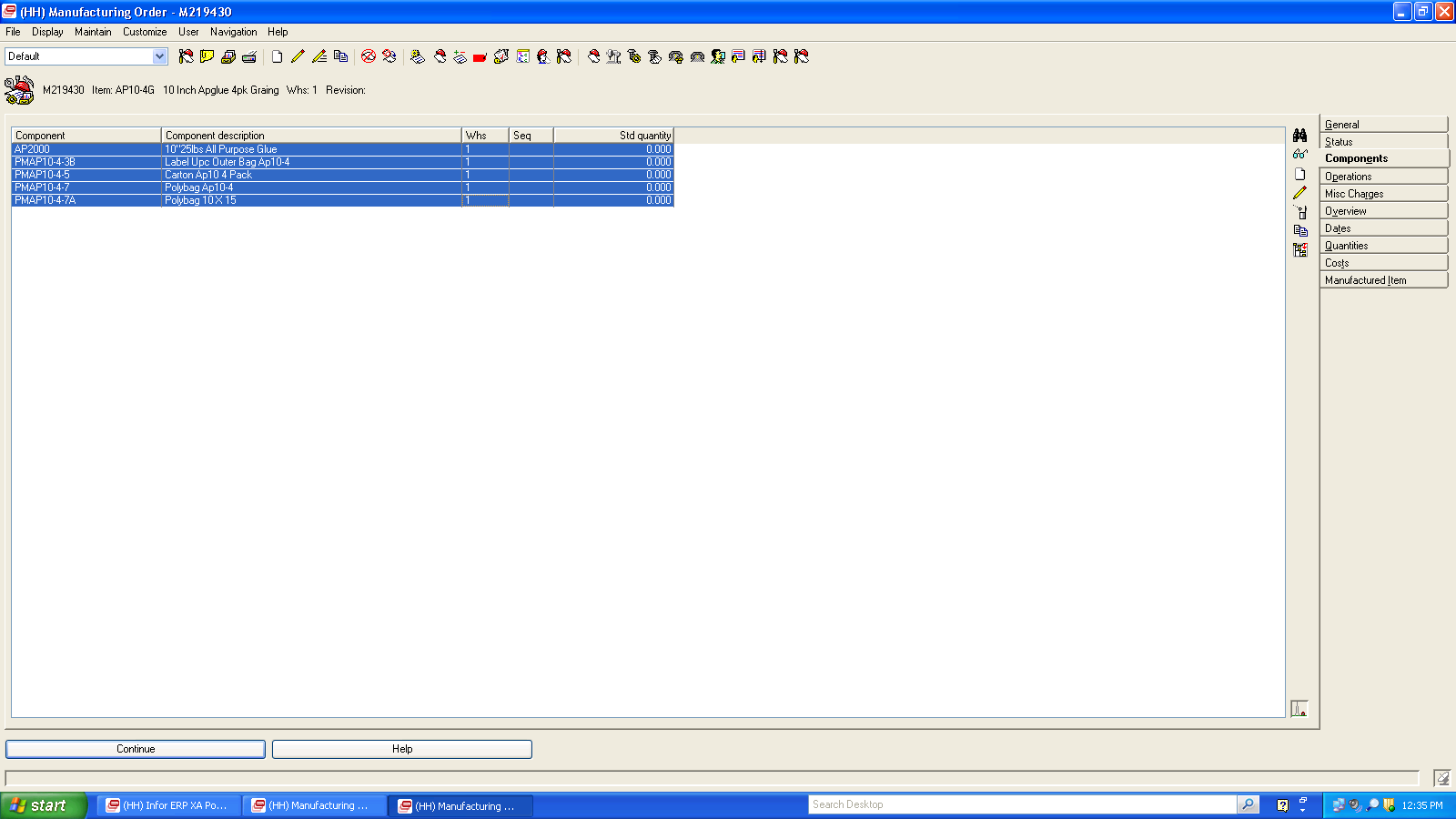 Highlight each line item and then click 
On delete ICON. Launches Dialog box below
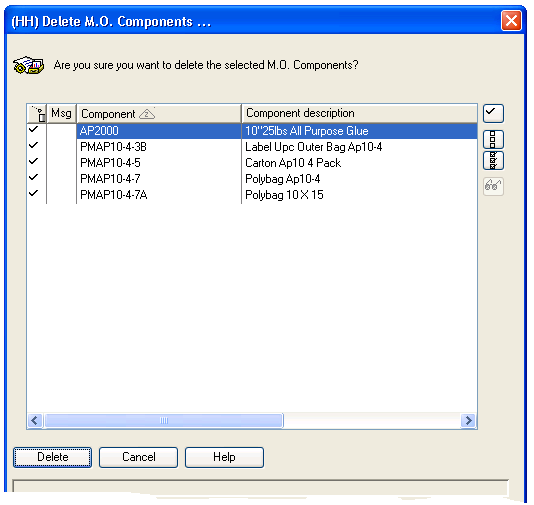 Import of BOM with additional Flexibility
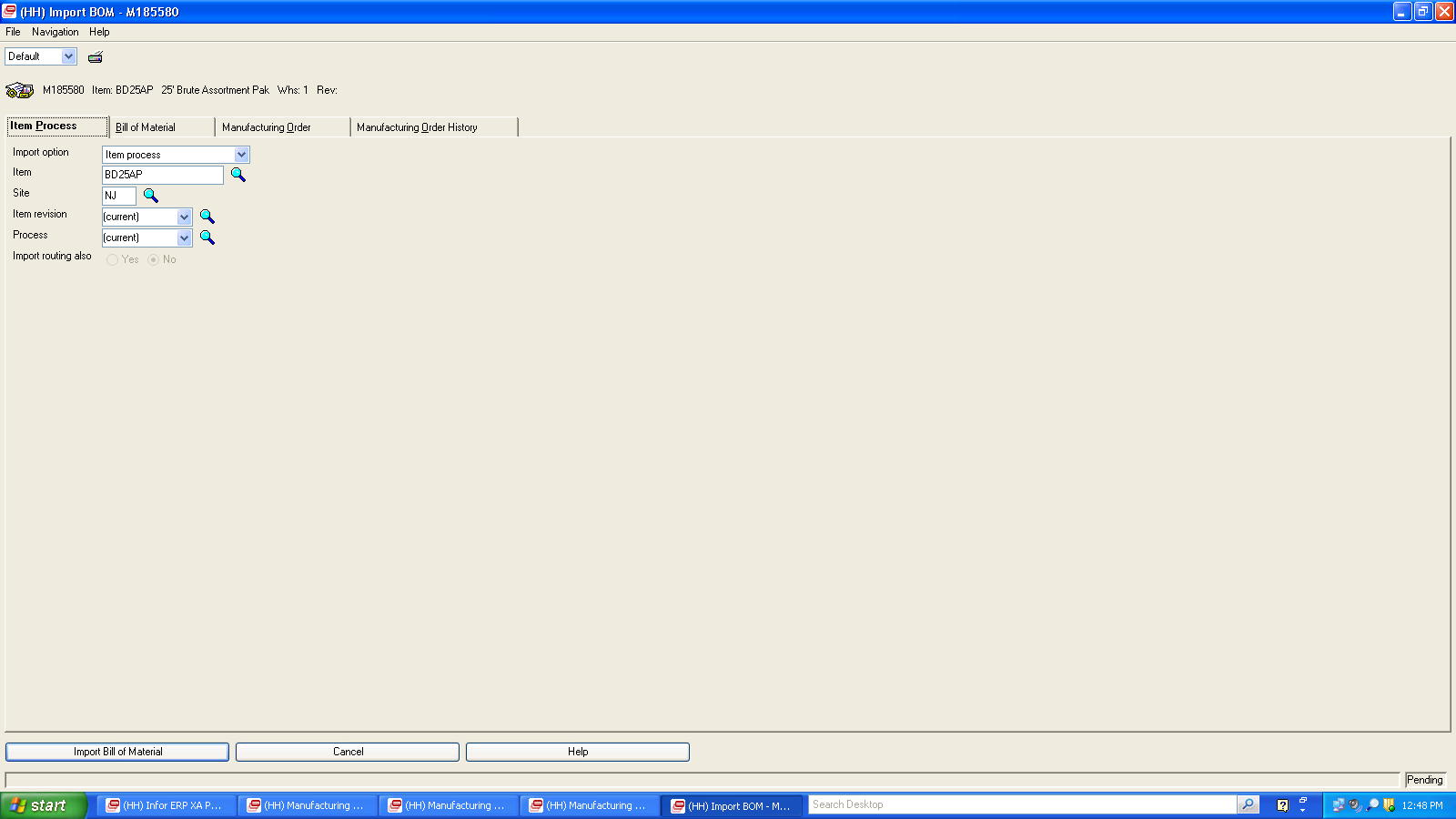 Release 9.0
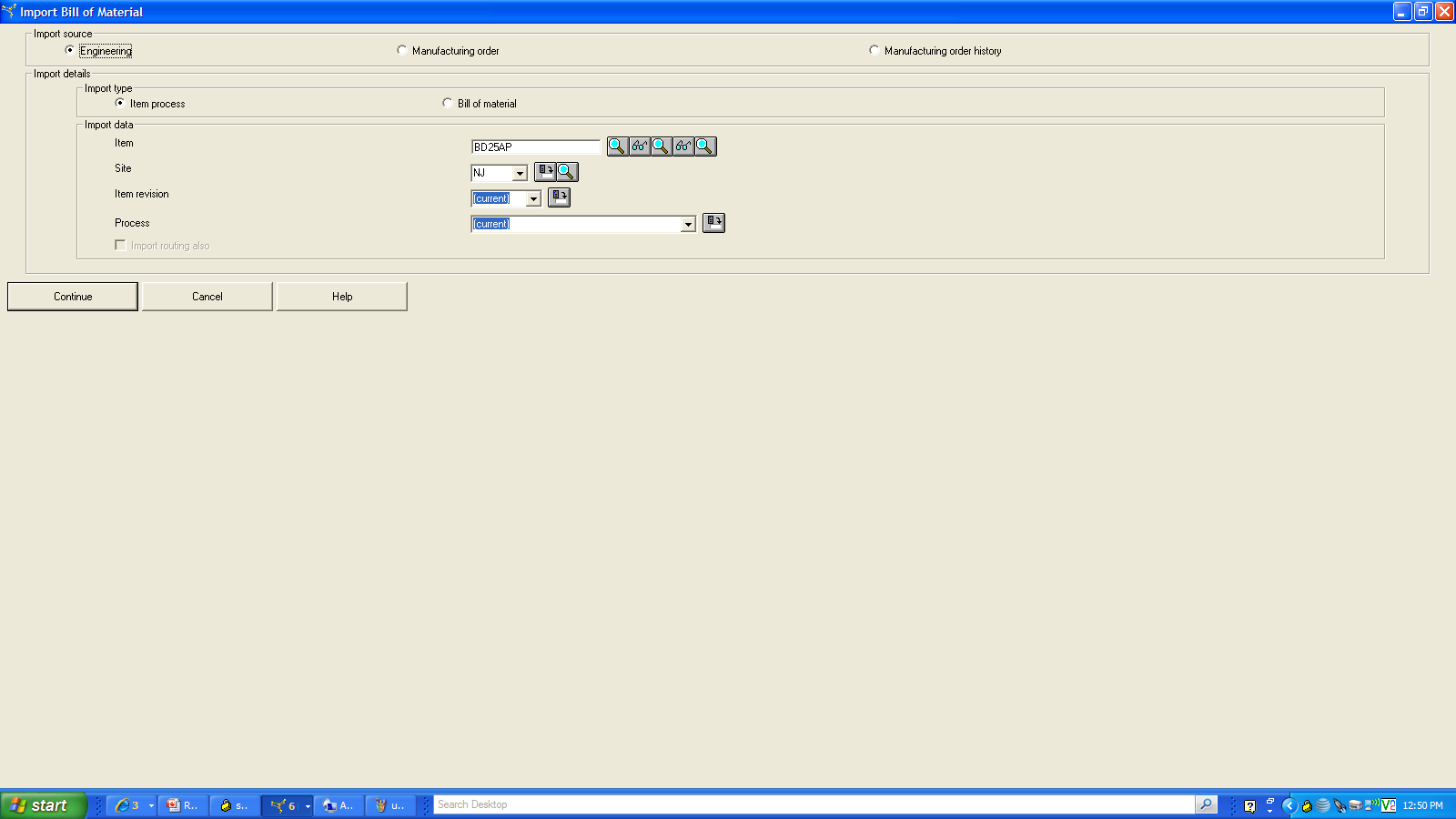 Release 6.0
Mass Delete Operations on Workorder
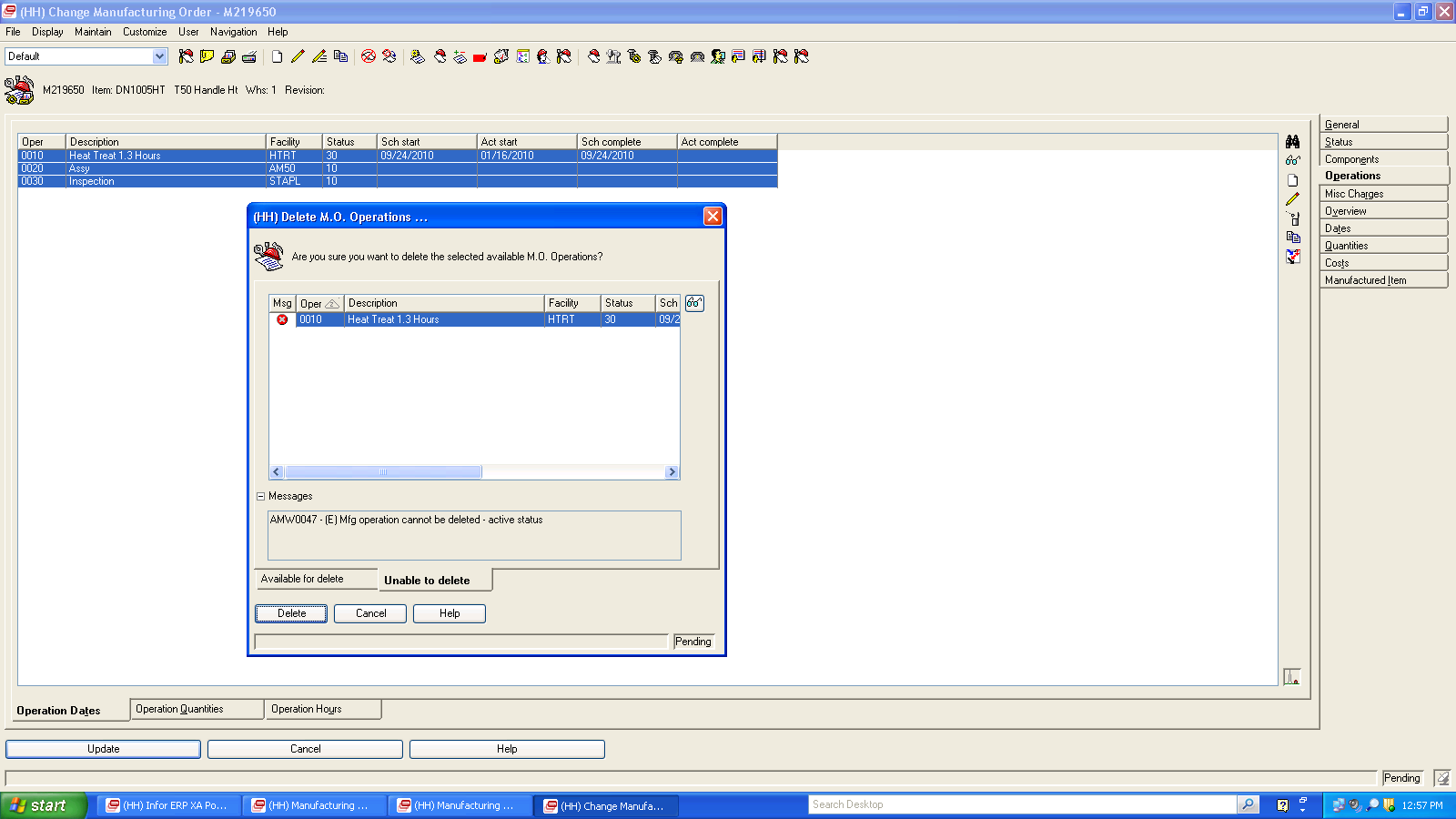 Highlight each line item and then click on delete ICON. Launches Dialog box. However if there is activity on the operation the DELETE function is not allowed.
Creation of Compound Cards can be used in
place of tabbed Card file and workbenches
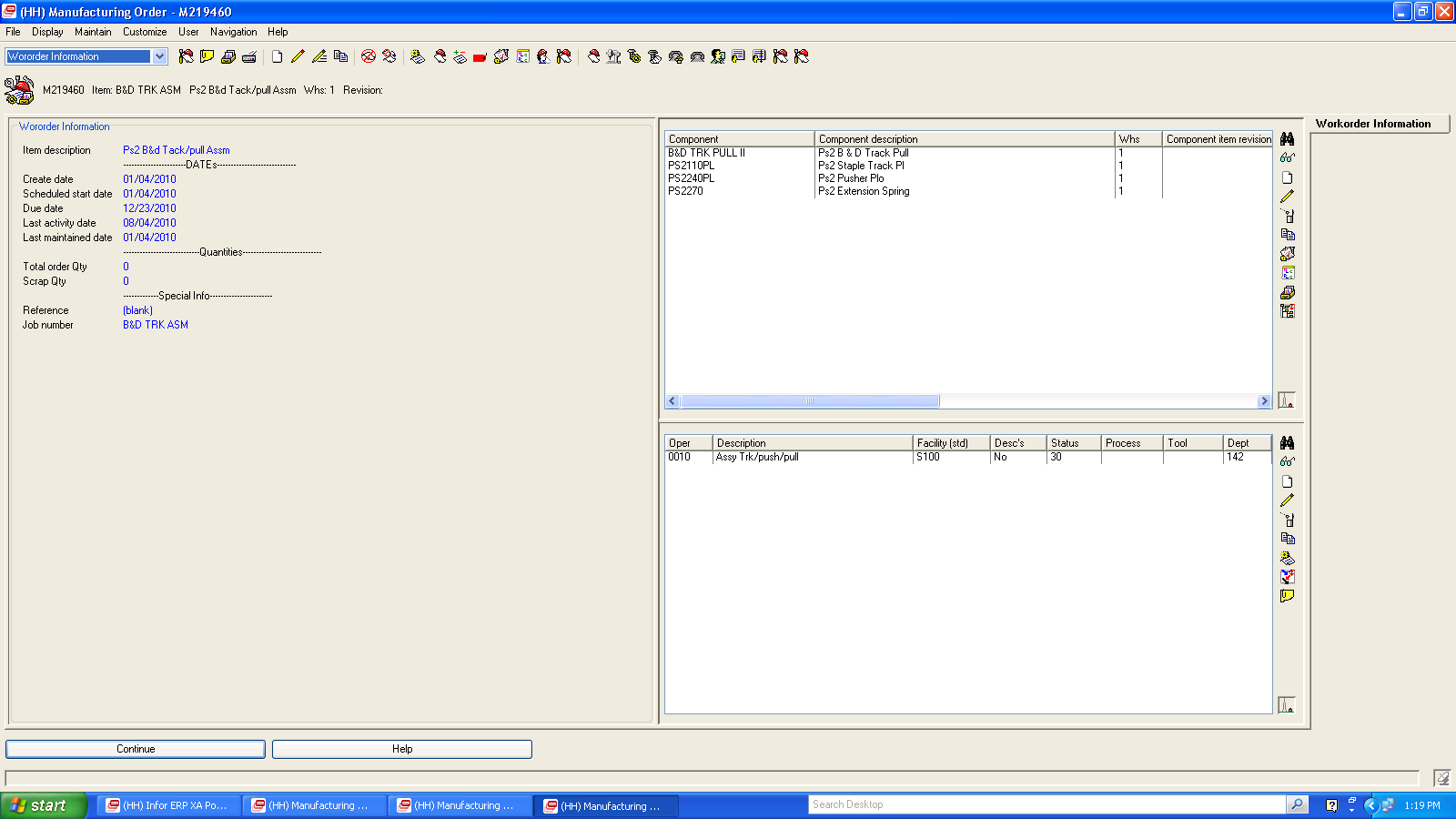 2nd section is Components
box to add and change components
with additional tools.
First section has 
MWO information
3rd section is Operations
box to add and change operations
with additional tools.
OBPM – MO Components
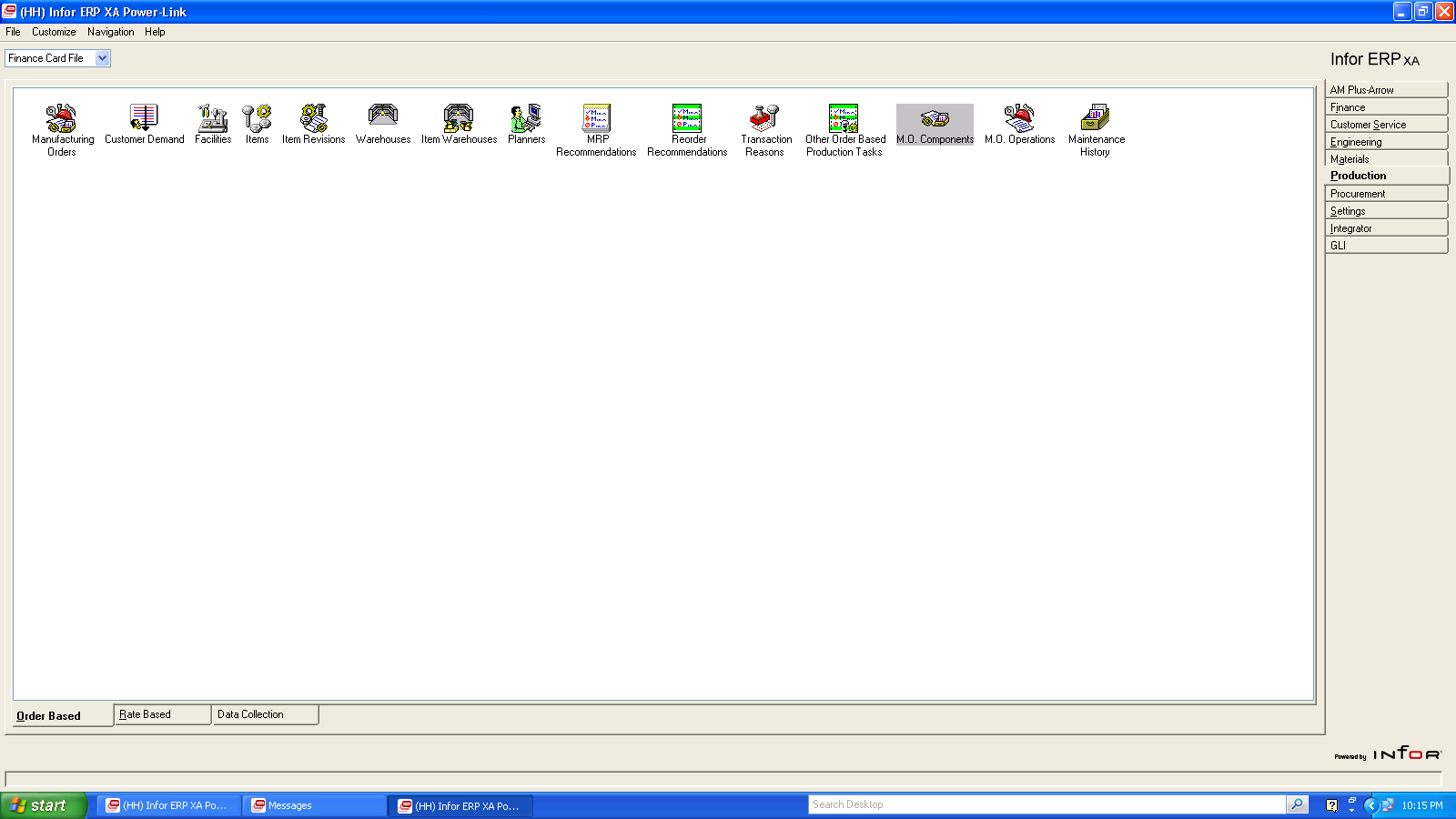 Ability to track shortages to
Workorders and mass delete
components
MO Components – Mass Delete Components Added
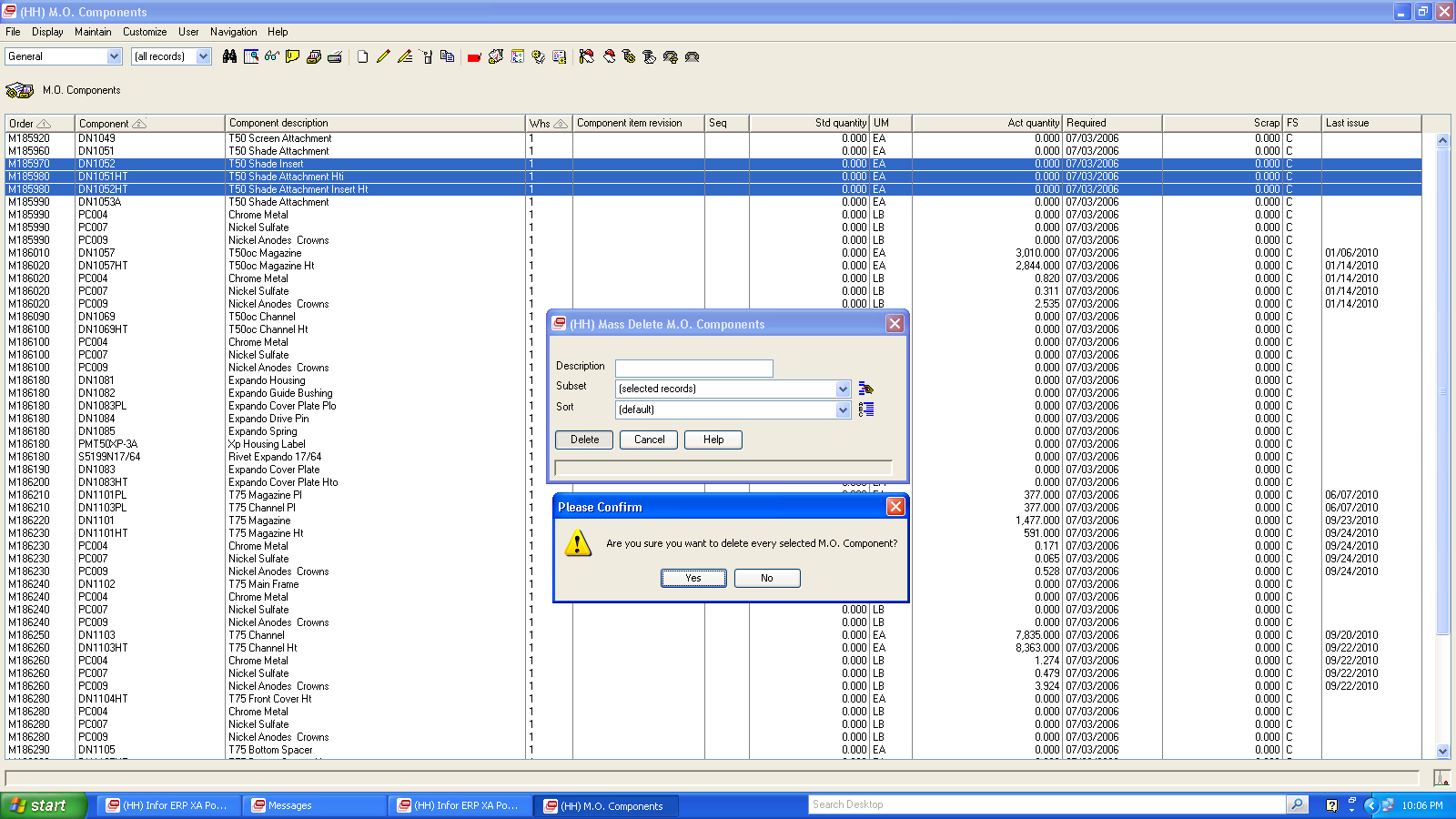 Ability to mass delete
Components to workorders
By selecting records
OBPM- MO OPERATIONS
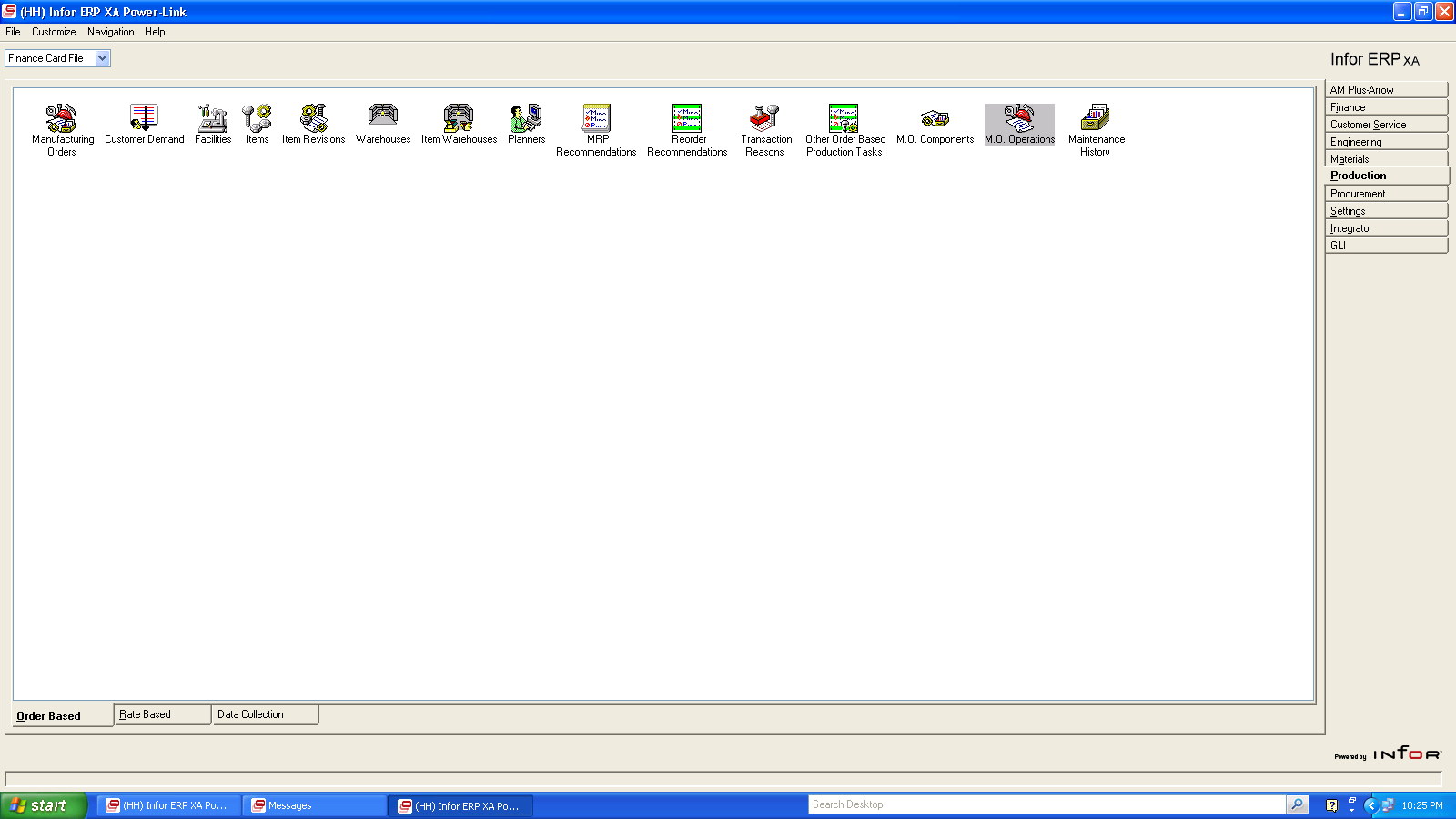 Ability to create schedules by
Workcenter for Open MWO’s
and mass delete operations
MO Operations – Mass Delete Operations to MWO’s
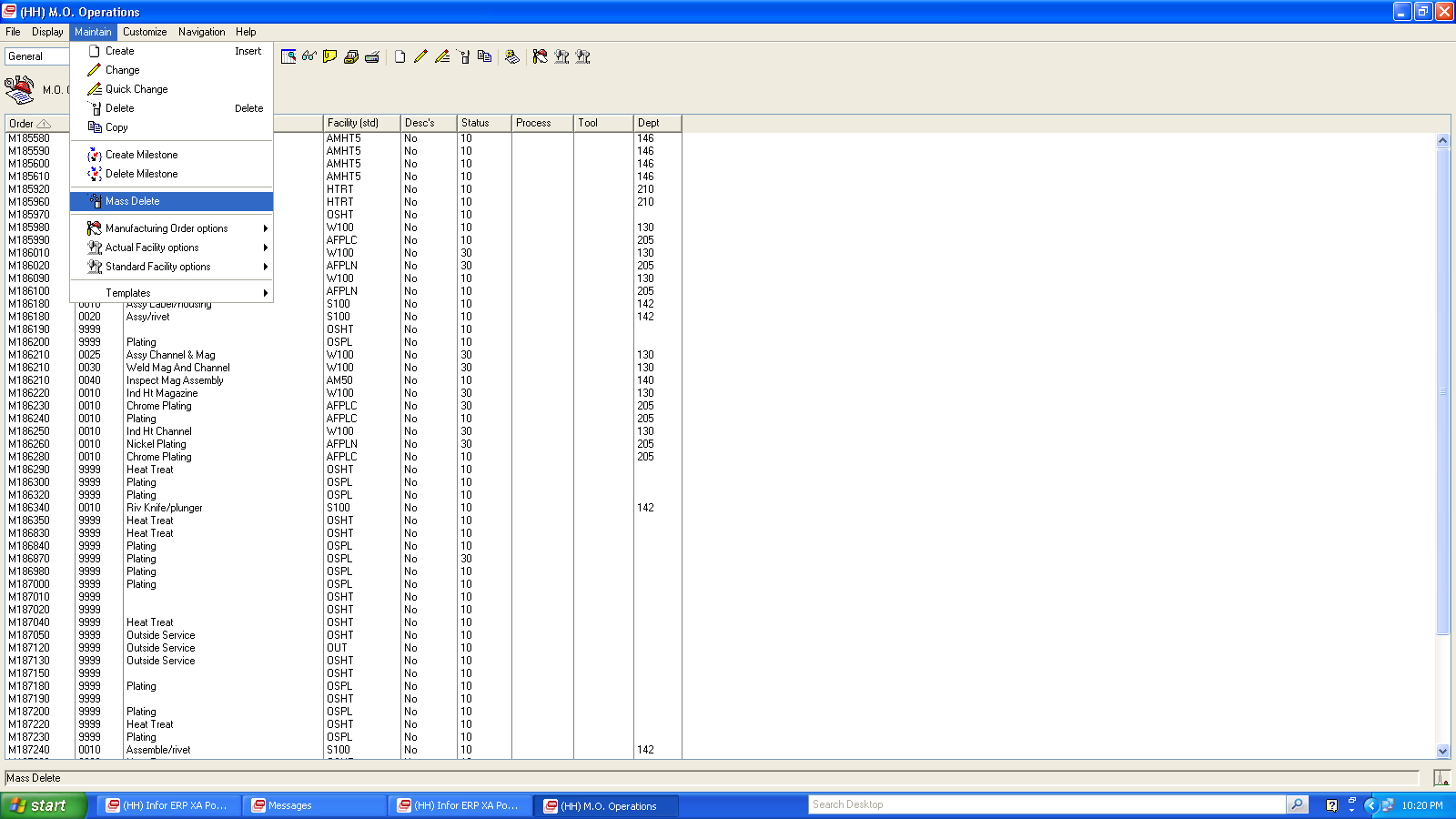 Ability to mass delete
operations to workorders
By selecting records or subsets
Public Preference setting on Host Print options .
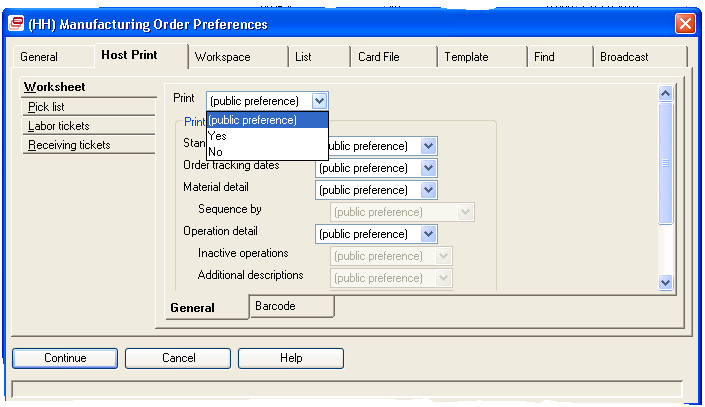 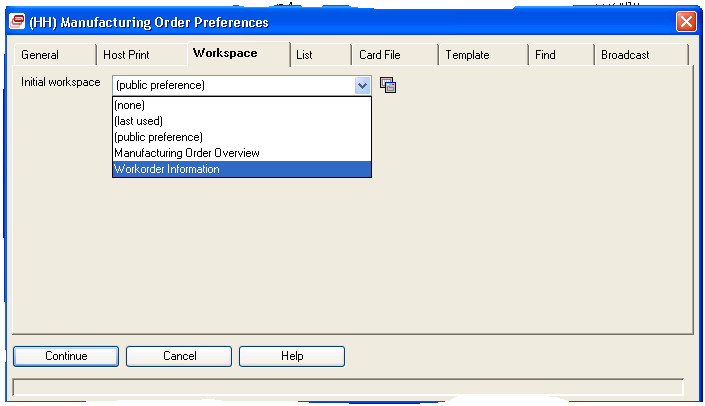 Can set public preference on
Workspaces or create new ones
to set as preference
Can set “OPEN ACTIONS’ preference which calls up a screen based on click, or holding down “ALT” and “Ctrl” key and then click.
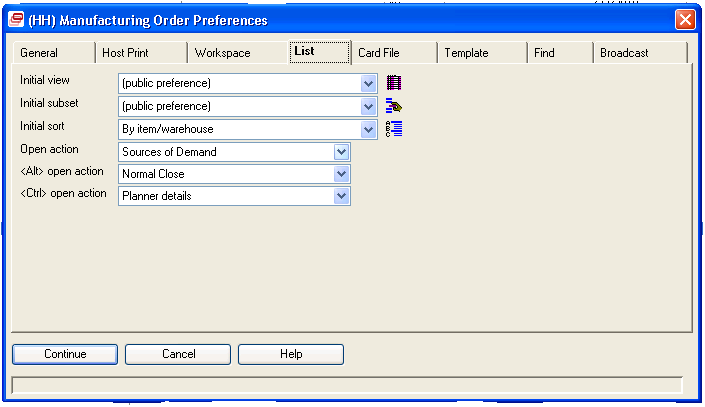 Client Link and System Link Request added
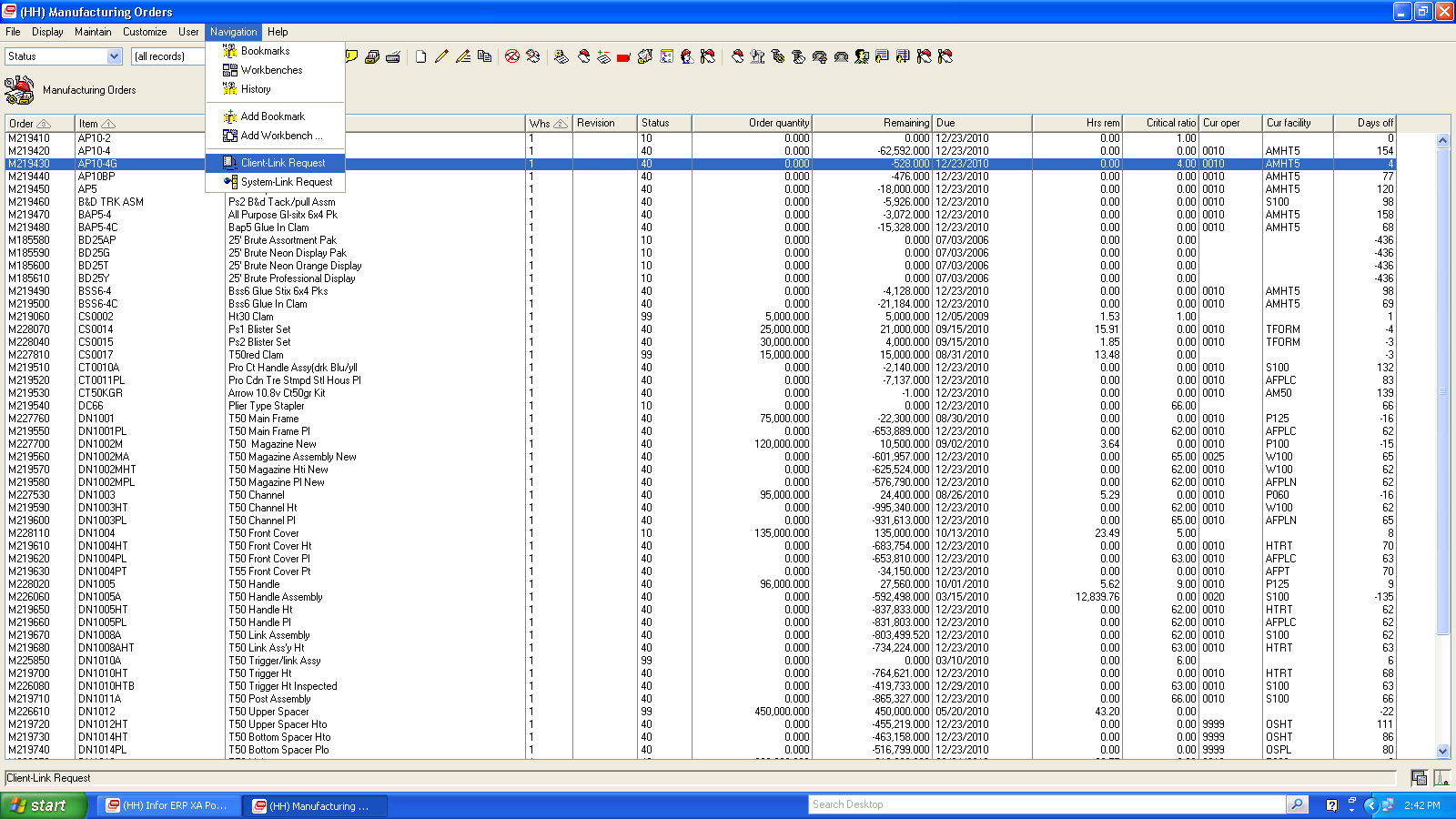 A System-Link request provides information required to form requests to send information to another system. Each System-Link request contains descriptive information about the request, control information for how to process the request, and audit controls to log the request
IDF FUNCTIONALITY- Infor Development Framework
Provides an integrated flow for users when working with information in both Power-Link and in the functions previously only accessible in the XA legacy applications. 
Provides access to the IDF Level 1 tasks related to that application or to the Power-Link functions on the application card. 
Allows a user to enter information or to select the options required to perform the task. 
An IDF Level 1 application window contains the icons users click to start specific tasks. XA organizes the icons in groups of related tasks. Each task icon starts a specific task. 
The IDF Level 1 windows cannot be customized in the same way that Power-Link windows can. Also, some advanced Power-Link functions, such as broadcasting and receiving information among application windows or attaching outside files to application records, are not available for IDF Level 1 functions. 
IDF Level 1 does provide an Additional Tasks feature that allows users to add frequently used options to the IDF Level 1 application windows through the Menu Maintenance function in Cross Application Support
22
New Object “ Other Order Based Production Tasks”
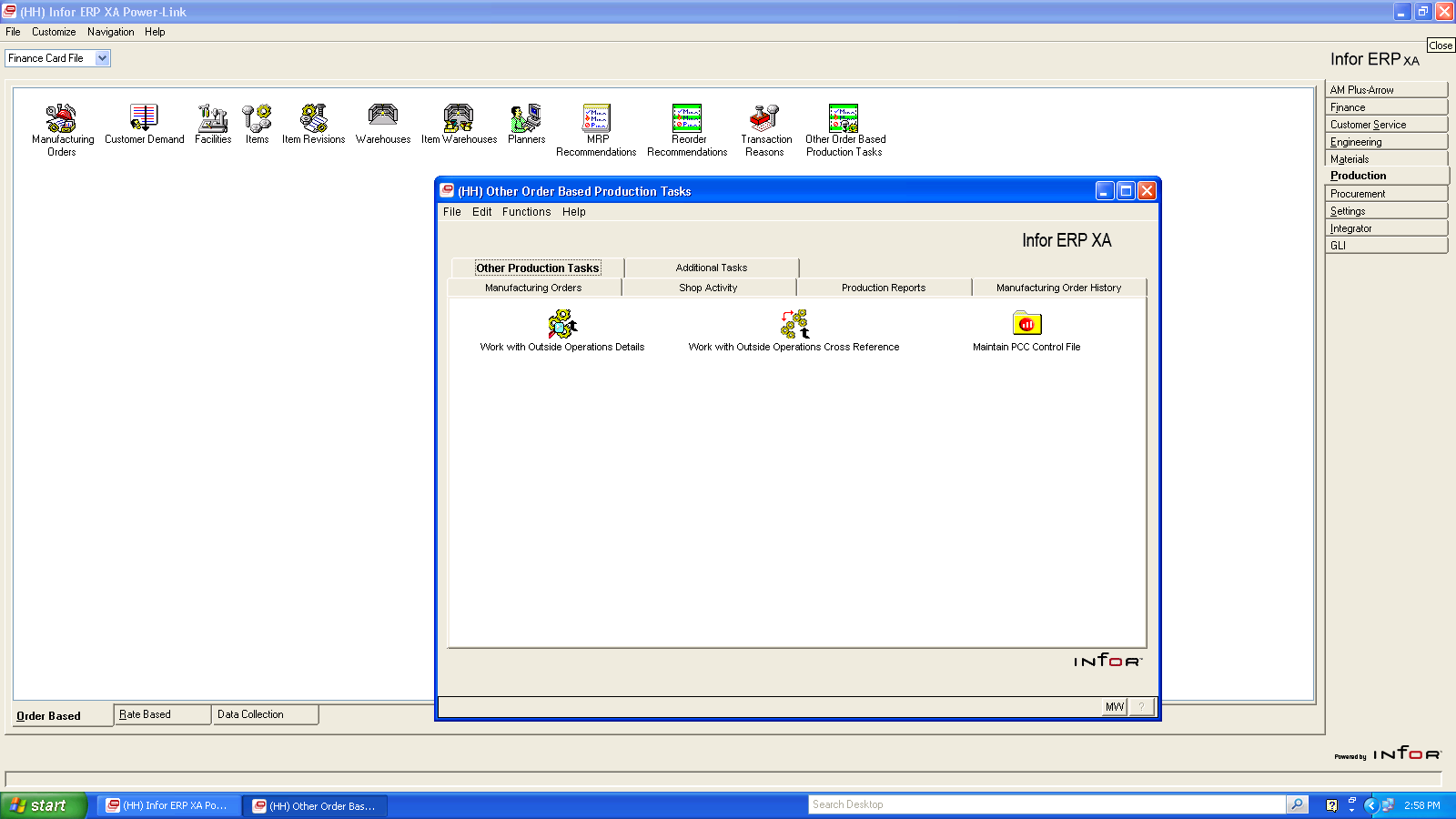 Launches a series of applications from PCC
which are normally on green screen (IDF level 1)
New Object “ Other Order Based Production Tasks”
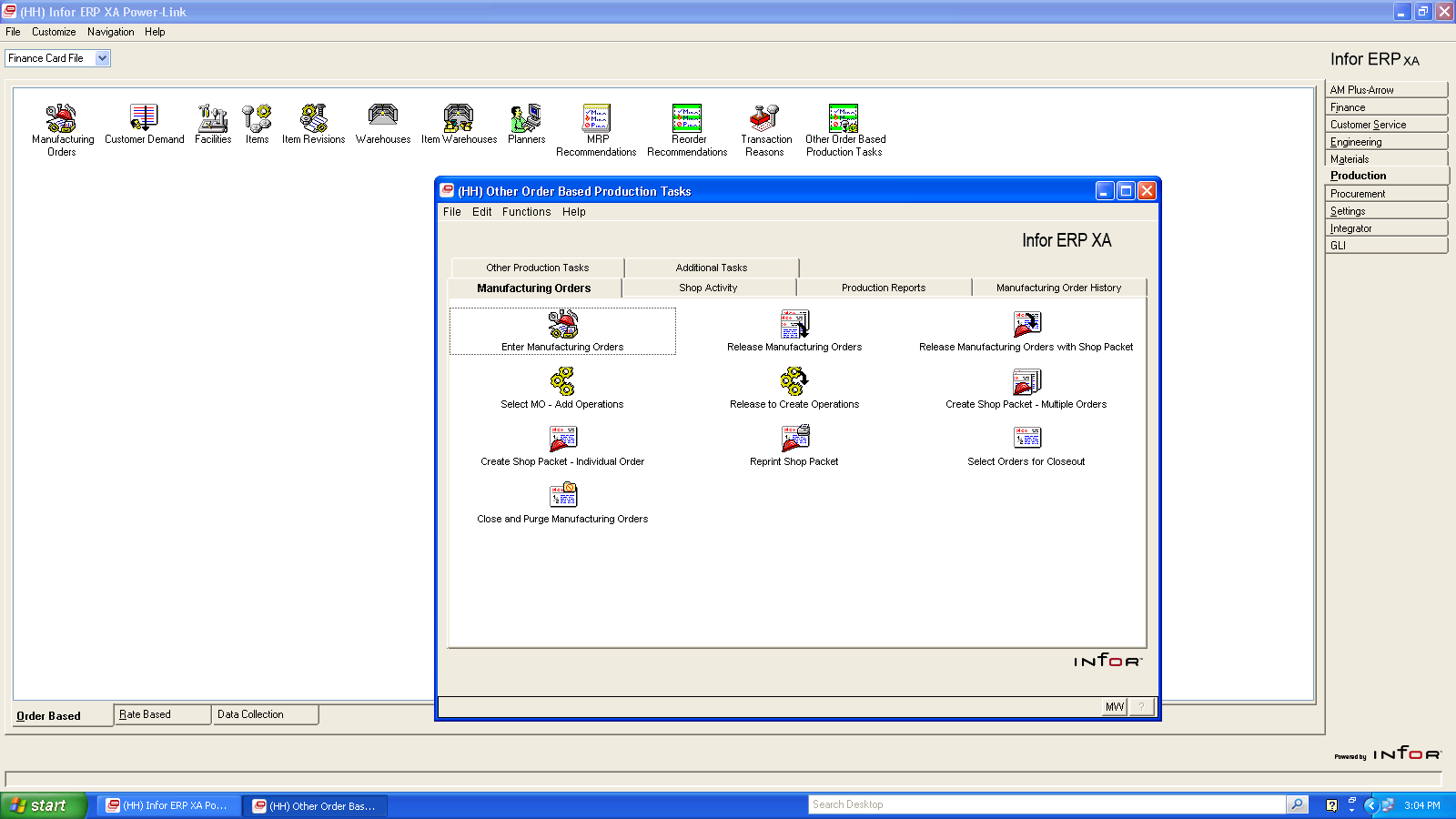 New Object “ Other Order Based Production Tasks”
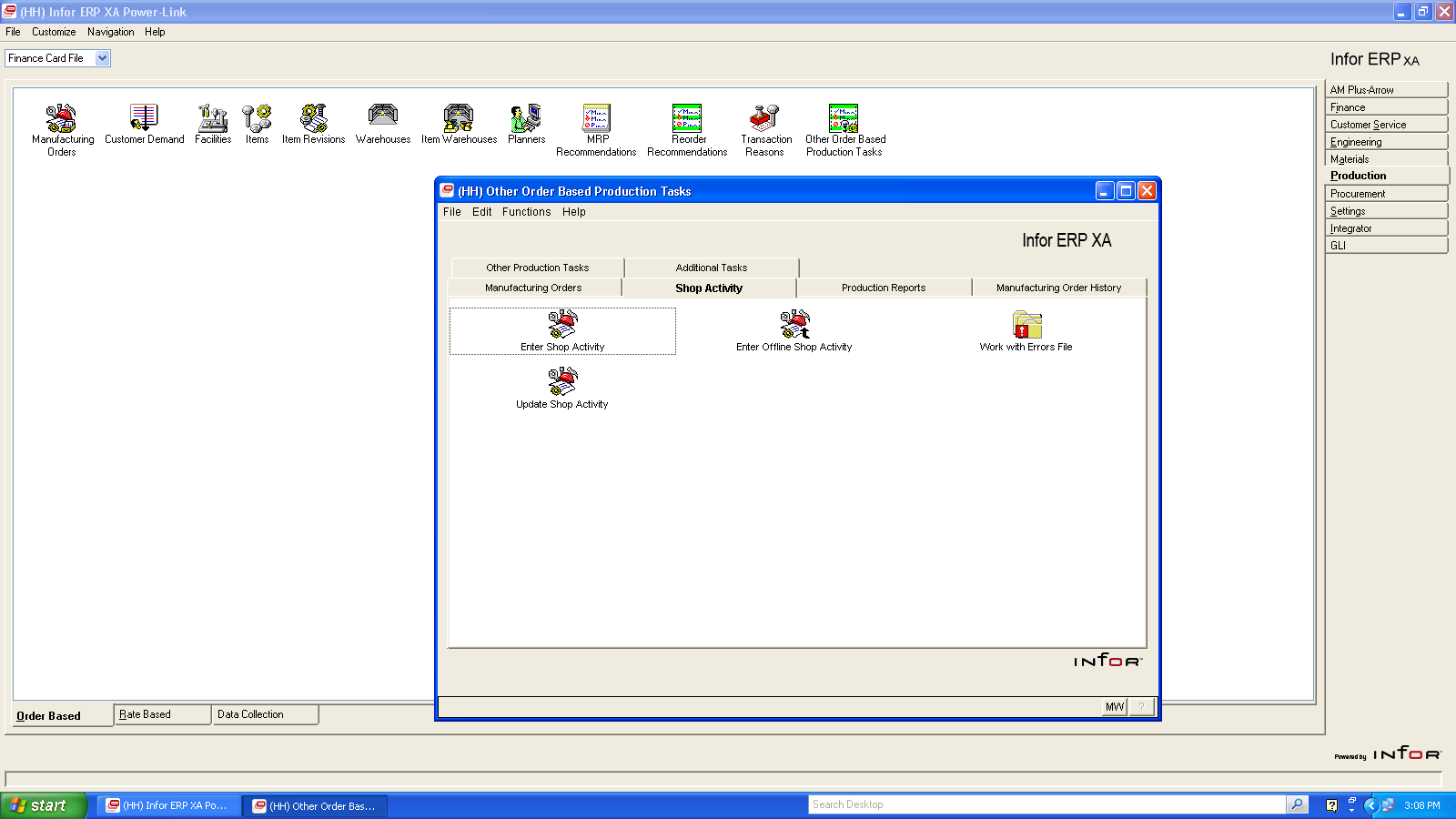 New Object “ Other Order Based Production Tasks”
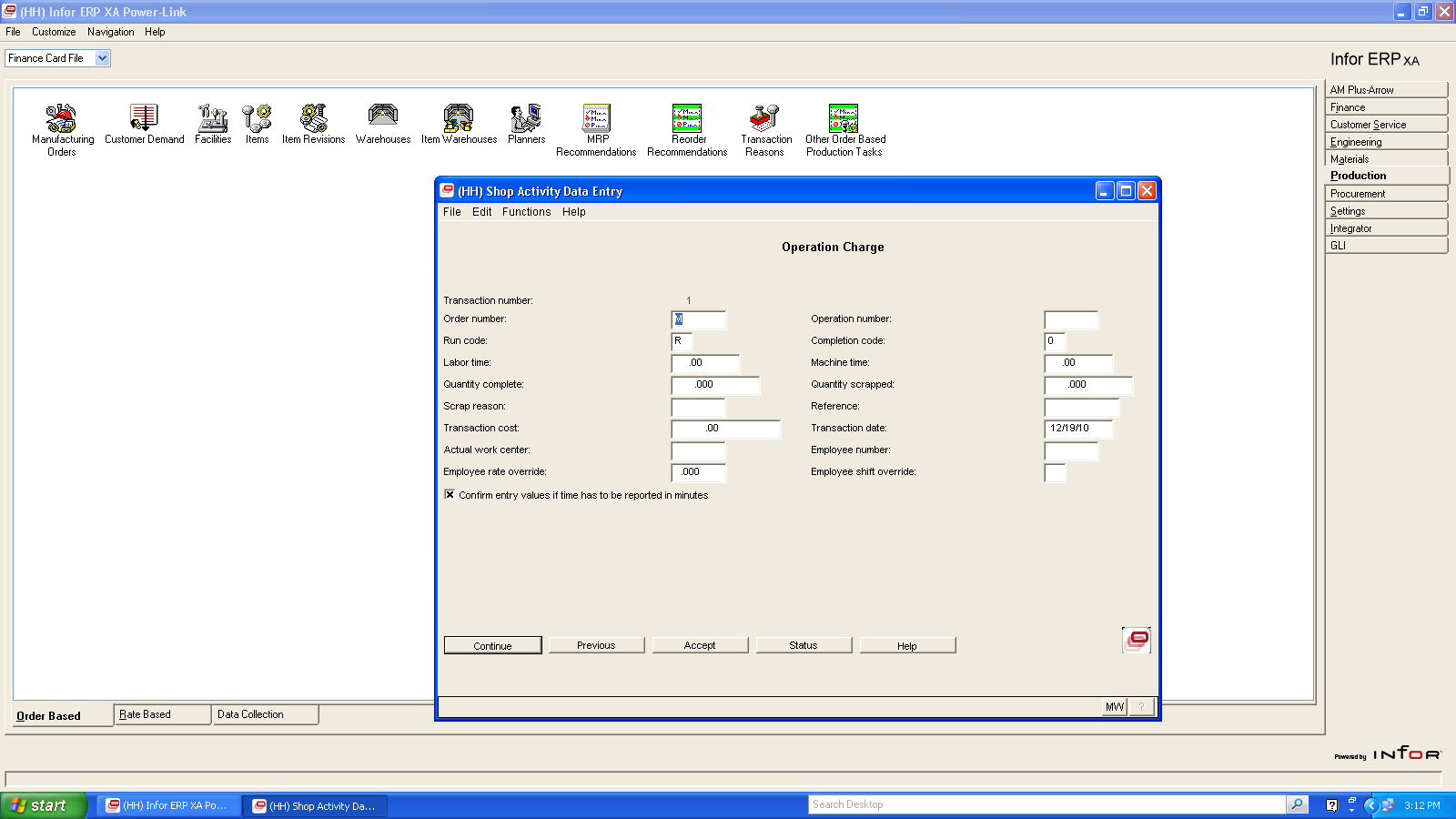 Green Screen Entry
Replaced by IDF Level 1
Option.
New Object “ DATA COLLECTION Tasks”
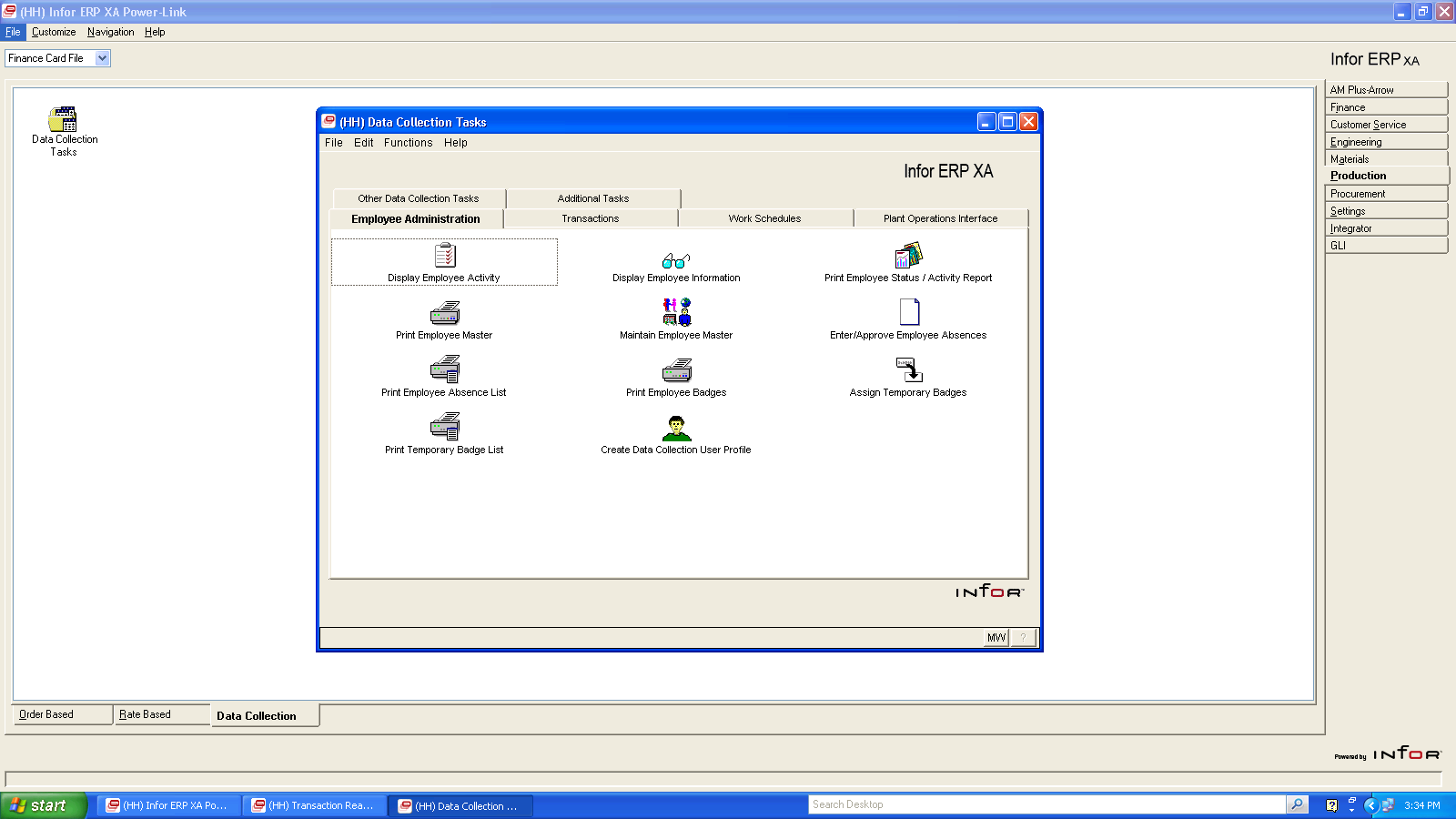 Launches dialog box
For PMC applications 
In green screen
New Object “ DATA COLLECTION Tasks”
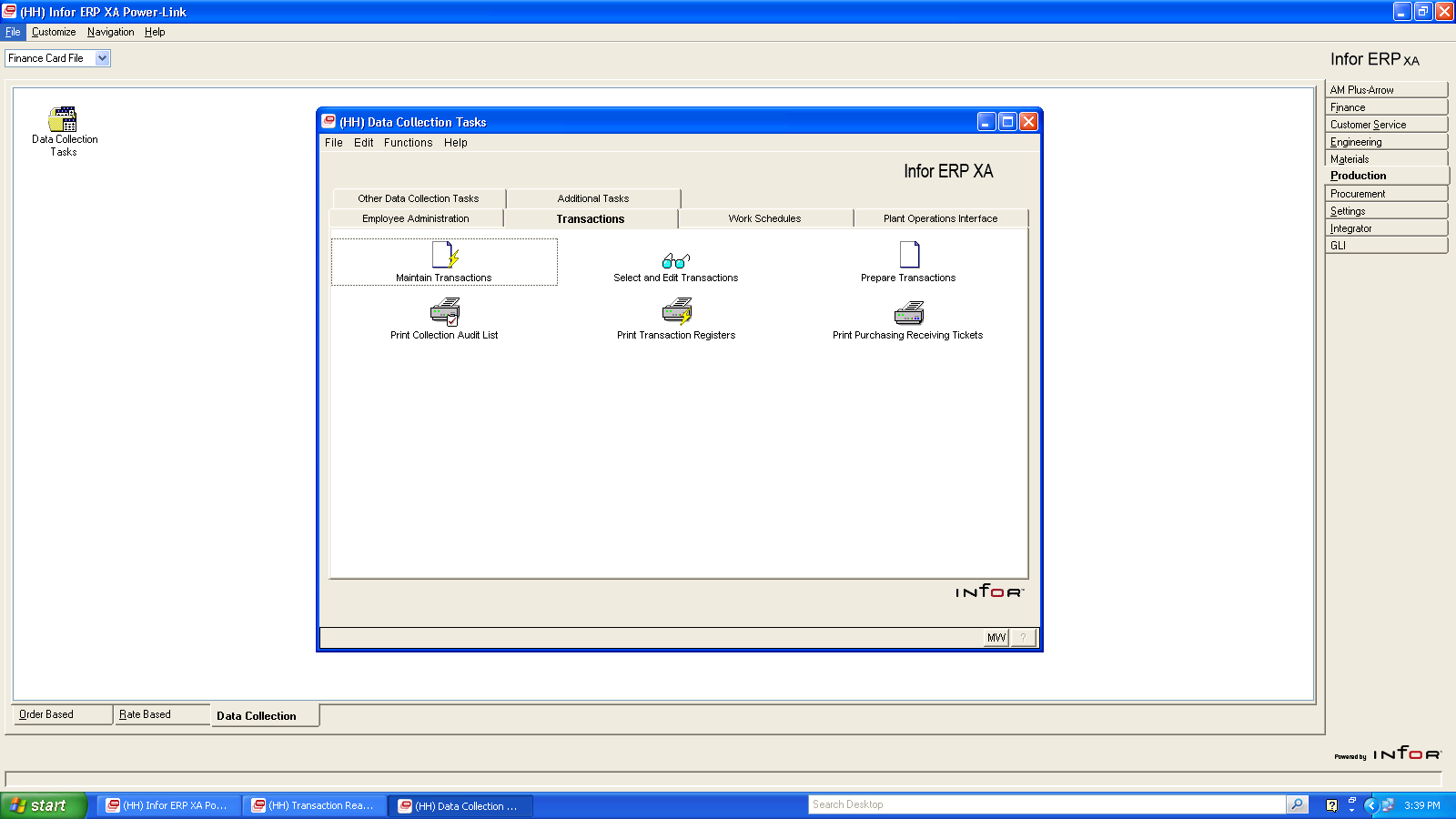 New Object “ DATA COLLECTION Tasks”
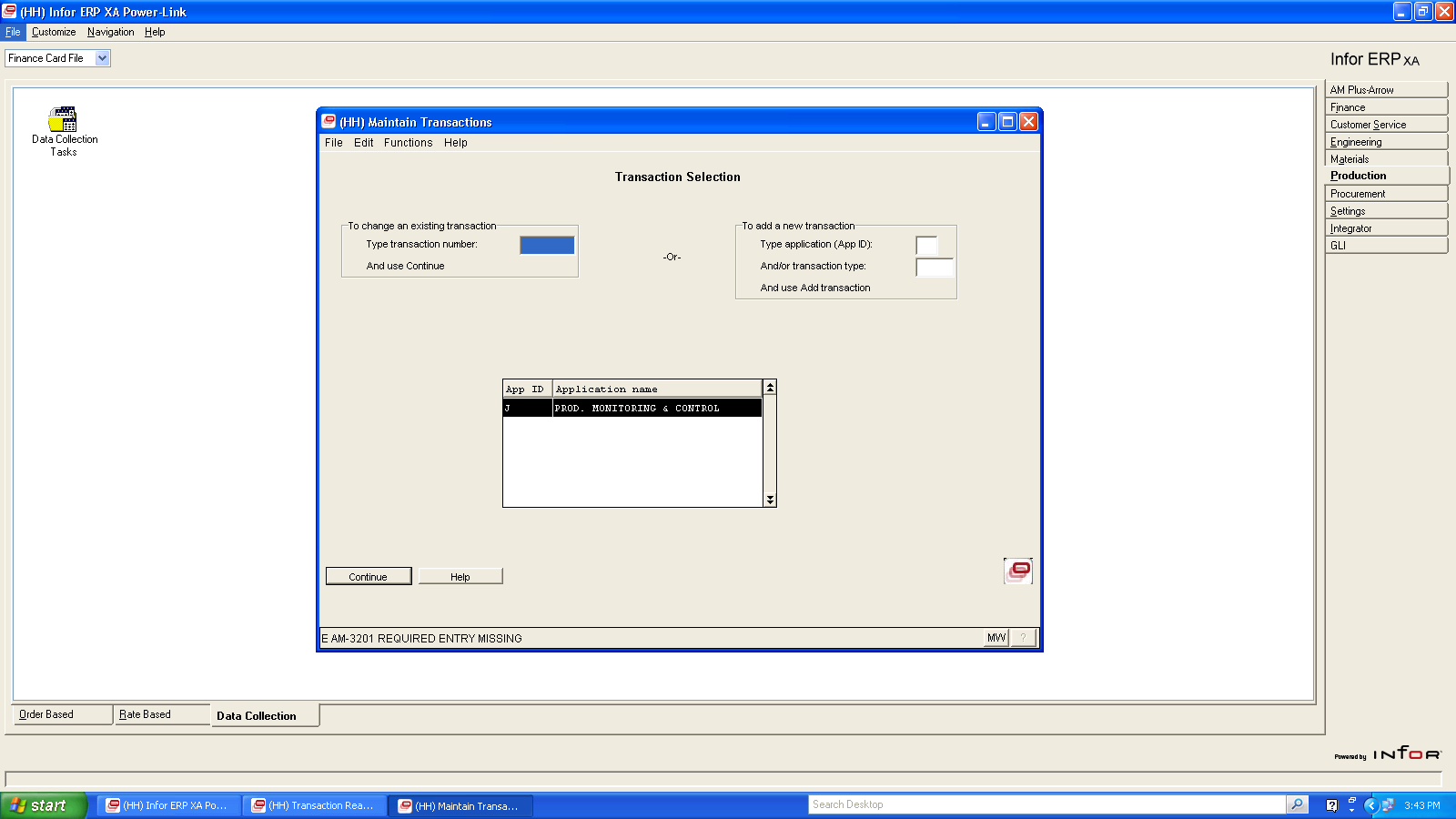 Dialog box 
Entry replaces
 green screen
New Object “ OTHER RATE BASED PRODUCTION Tasks”
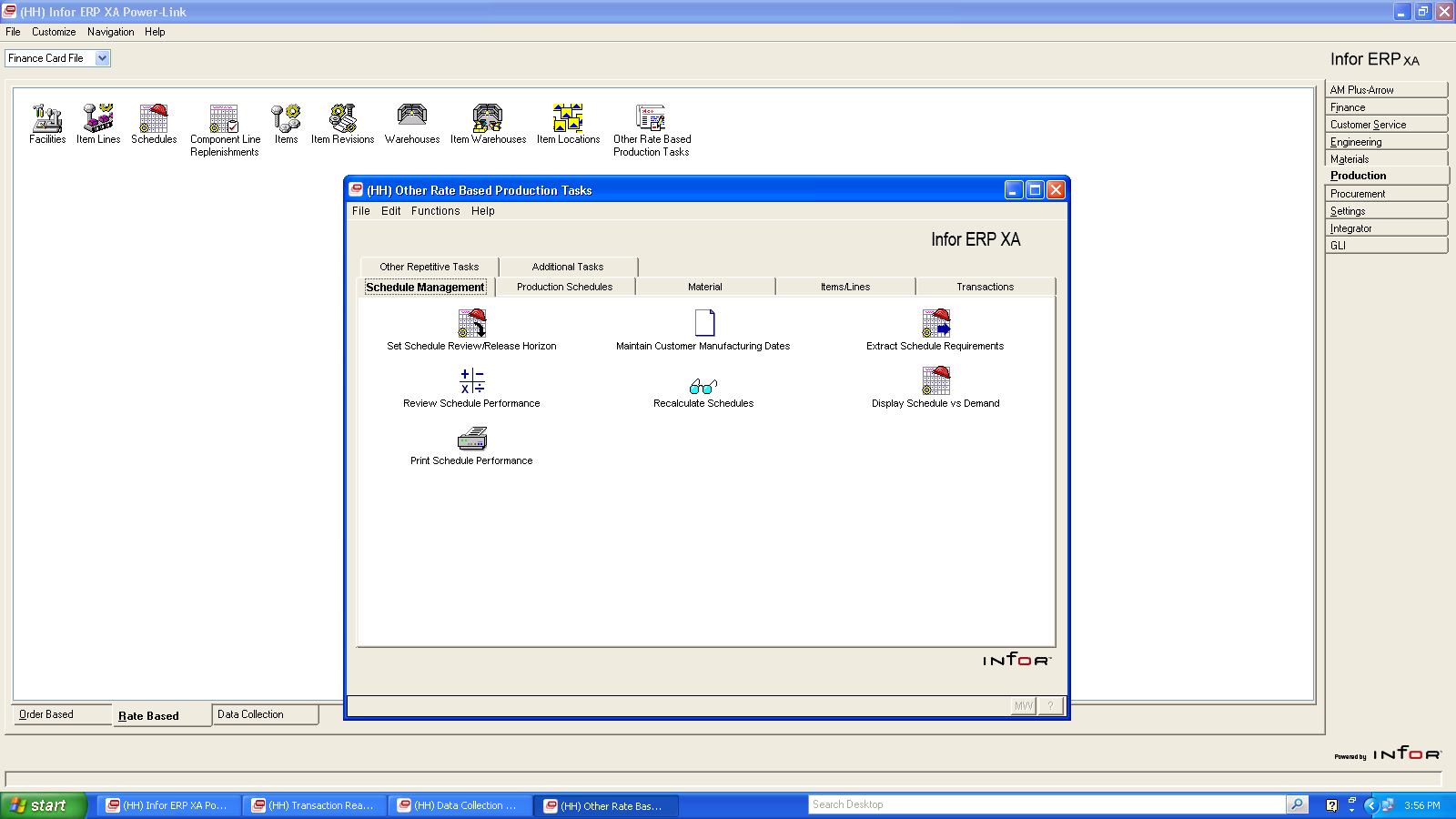 Repetitive parameters in 
green screen can now be
entered thru IDF Level 1
New Object “ OTHER RATE BASED PRODUCTION Tasks”
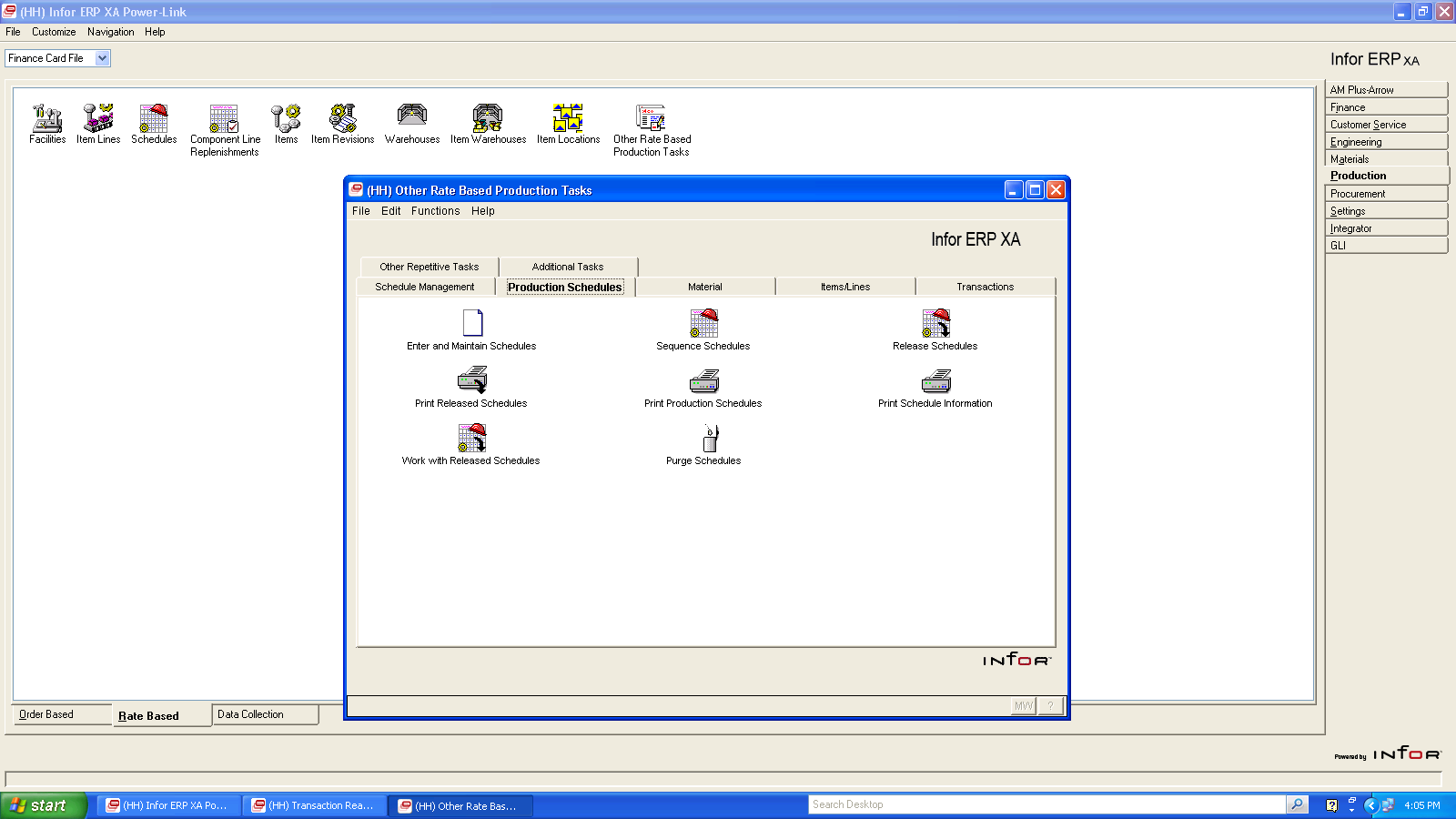 Repetitive schedules can now be entered 
thru IDF Level 1.
Transaction reason codes are required for key transactions
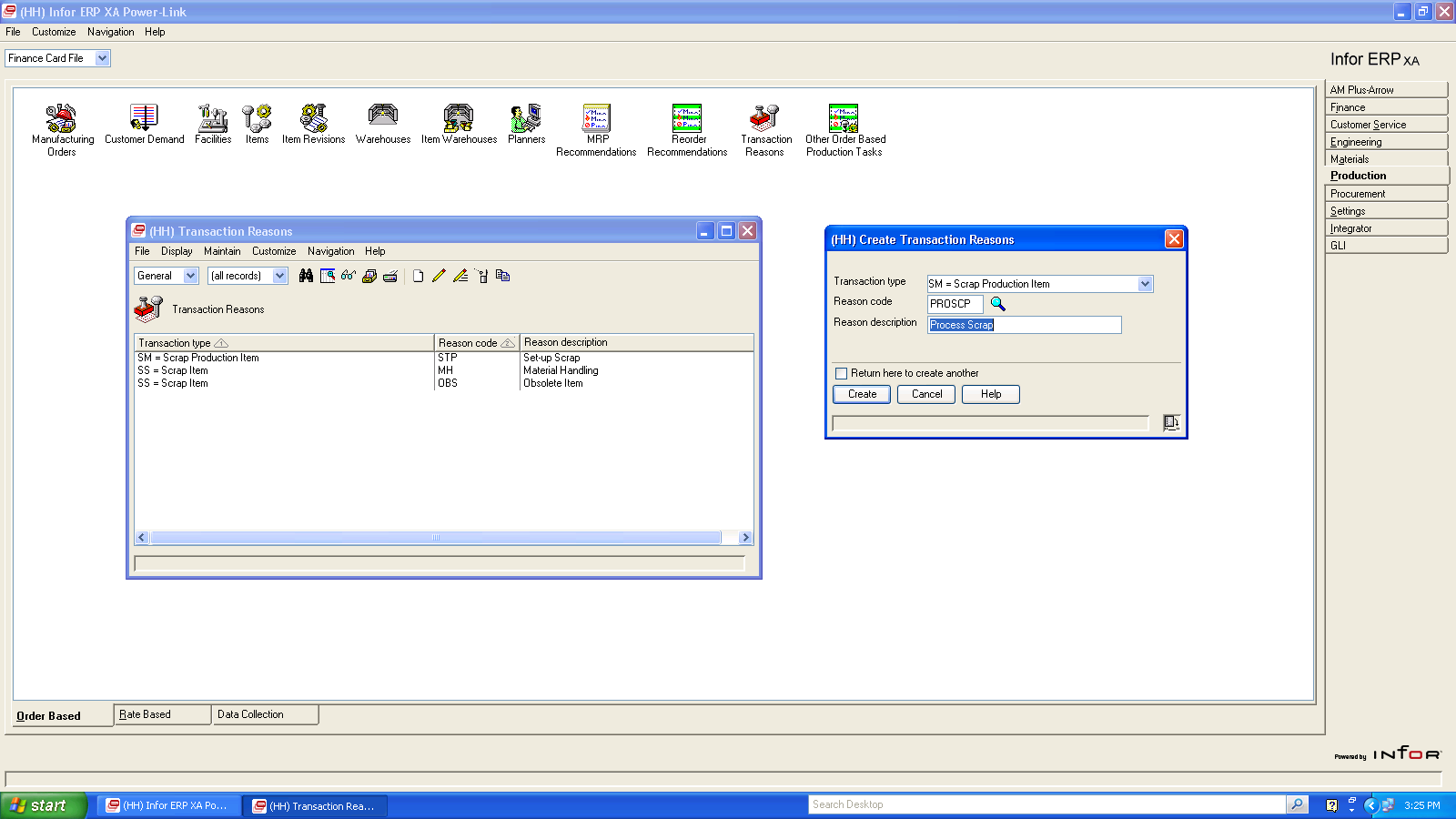 OBPM-MRP Recommendations
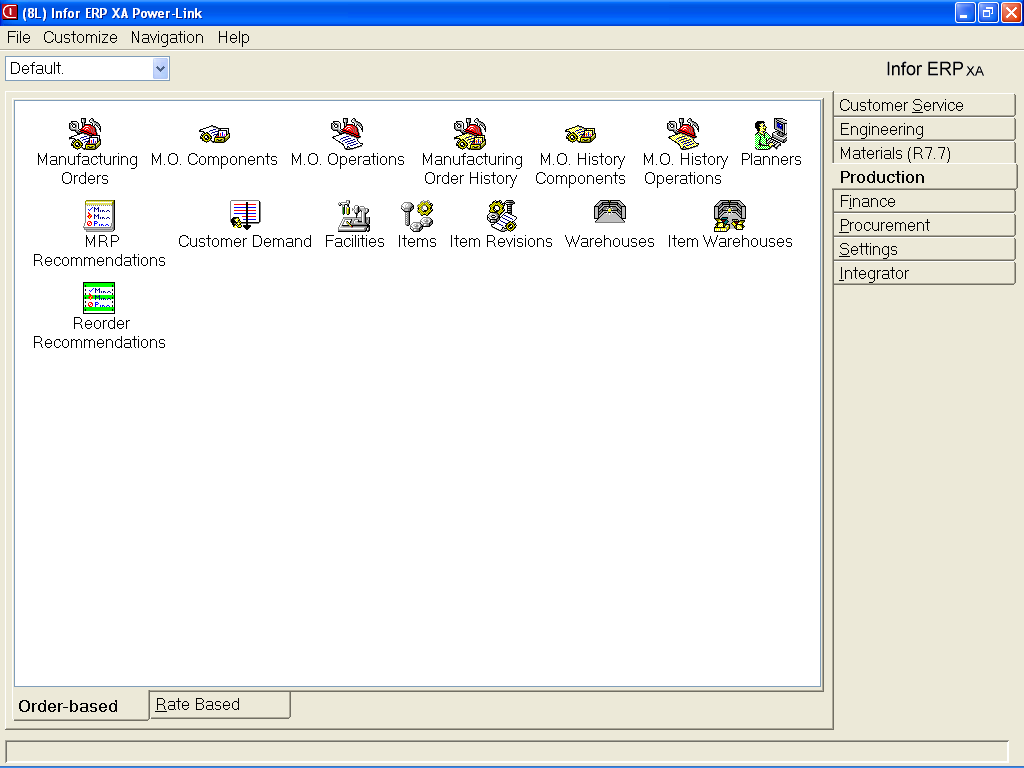 Ability to create MO’s from MRP Demand Generated Recommendations
33
OBPM manages demand from MRP
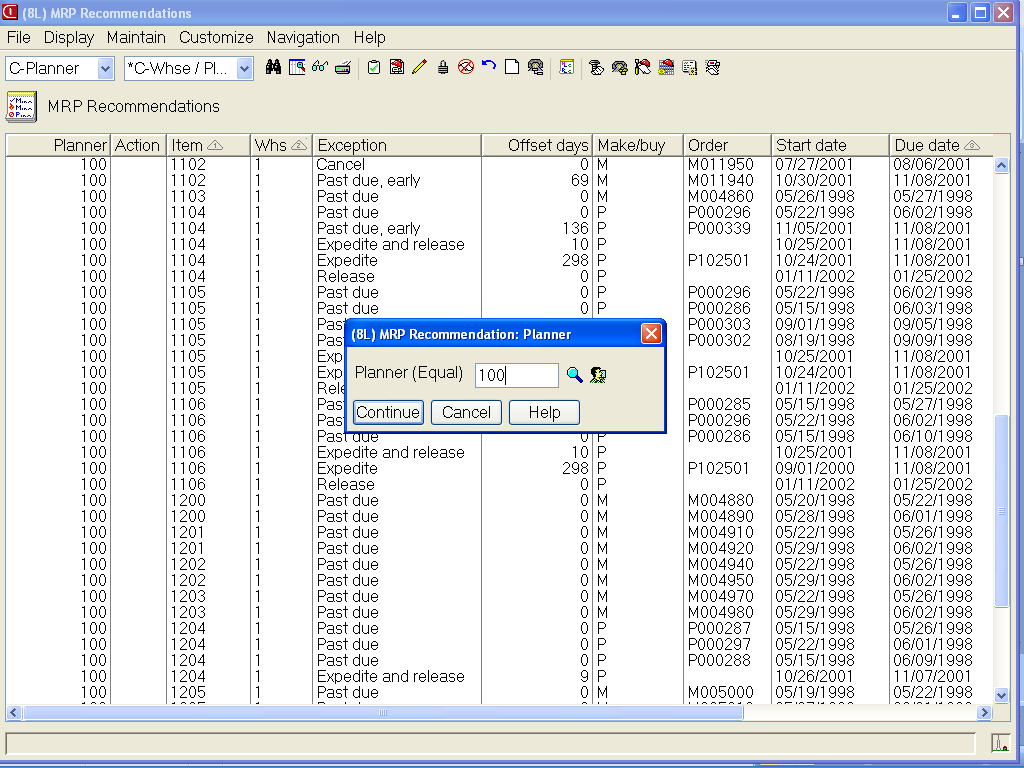 MO’s, PO’s, Requisitions and Inter-site orders.
Full view/subset/sort capability from MRP now.
OBPM manages demand from MRP
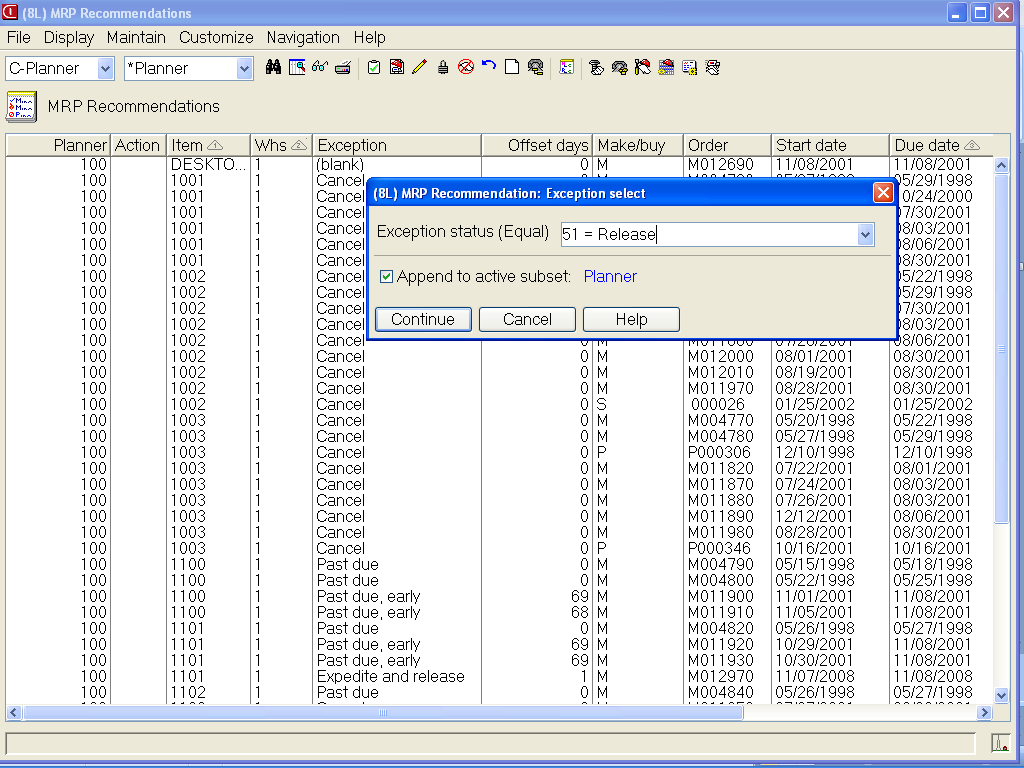 Appending (connecting) subsets lets you select by planner and then “append” by selected exception (or due date or ?).
Deal with routine recommendations in bulk
Mass process MRP recommendations
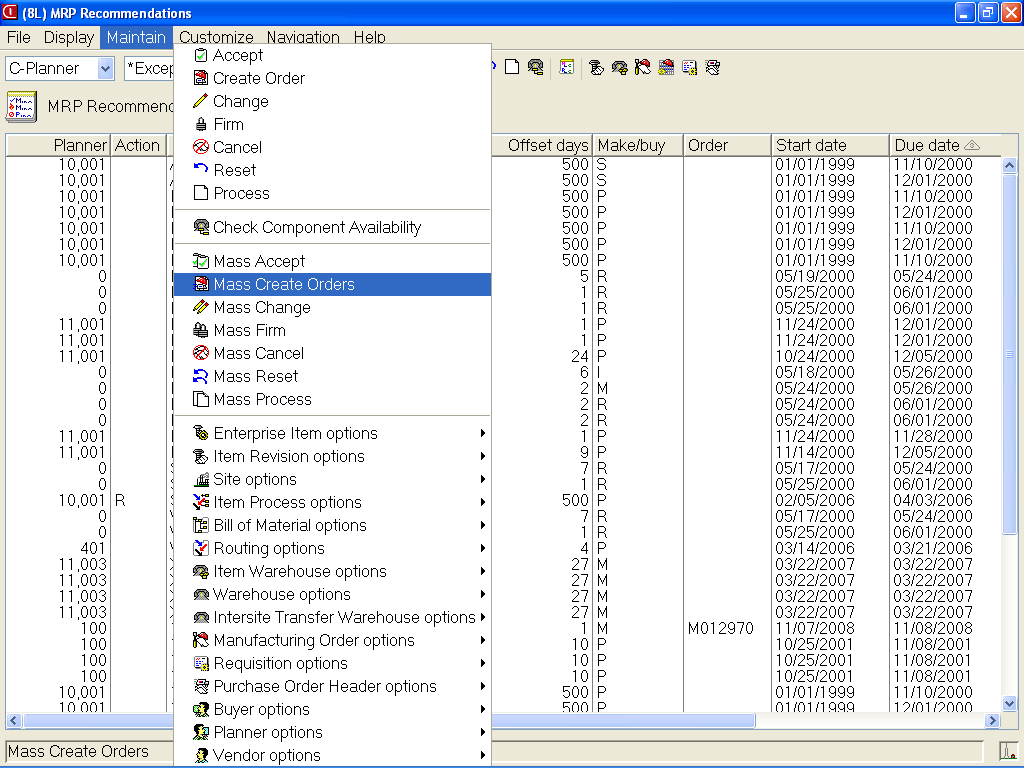 Check Availability
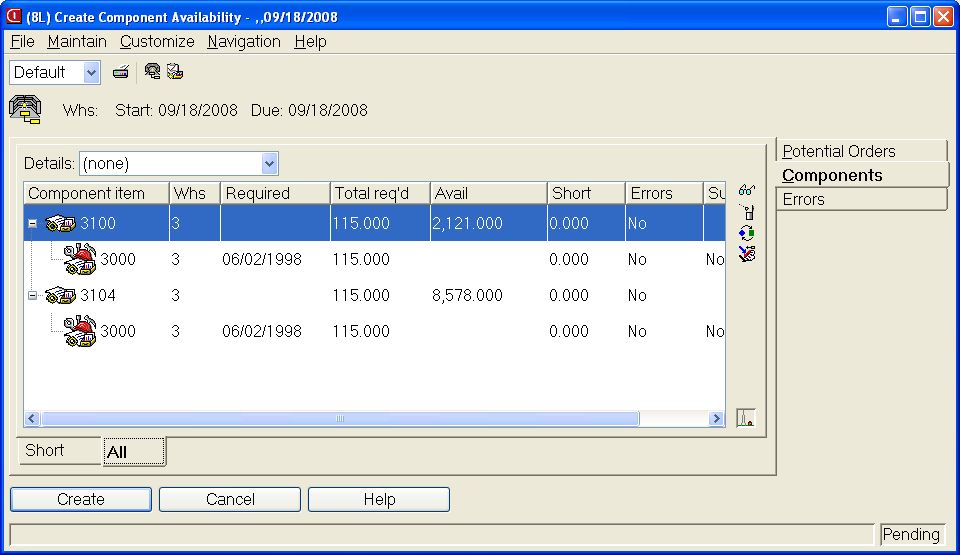 If shortages appear, use icons on right to check for substitutes or alternate process.
Mass cancel, normal, or force close
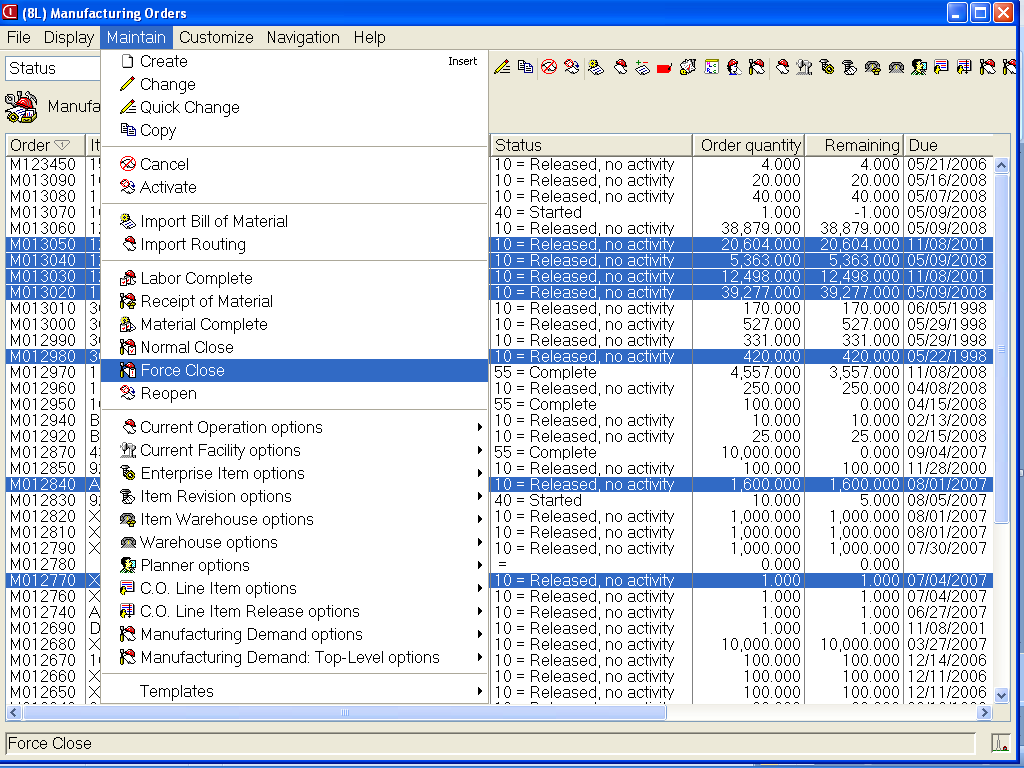 Perform single normal or force close actions. Or multi-select random MO’s for maintenance.
38
Other Bells and Whistle
Favorites
Sort arrow designators
Graph cards
Column statistics
Workspaces – multiple preference settings
Logical attribute text
Locate button
Workbench enhance- ments
Rounding choice when changing view decimals
Quick change
  Subset additional   
    range options (last,  
    current, or next week, 
    qtr, year)
  Host job notification   
   and e-mail of reports
  Public preferences
  Customizable toolbars
  Workbench enhance- 
    ments
  Presentation schemes
Thank you for attending!